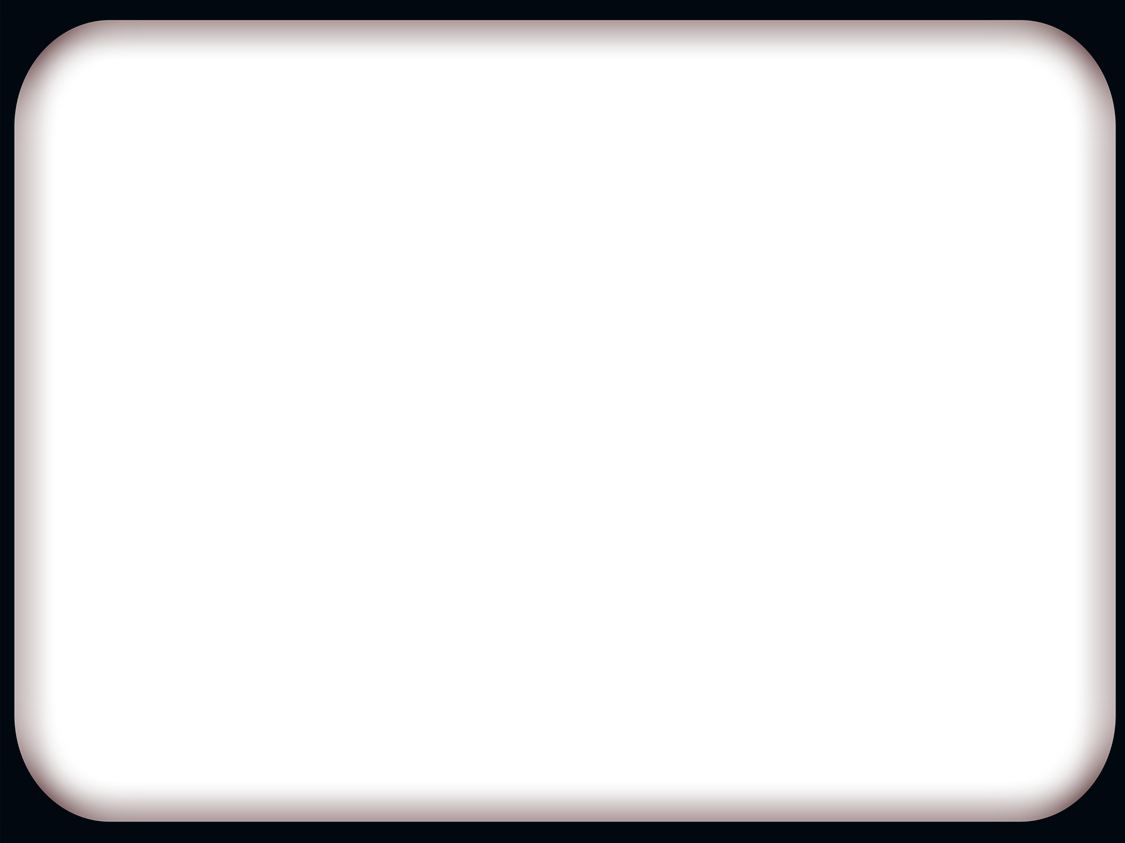 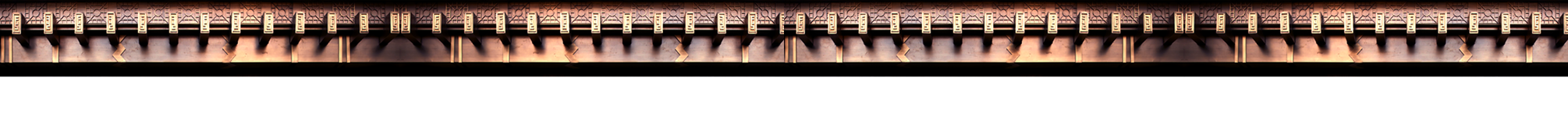 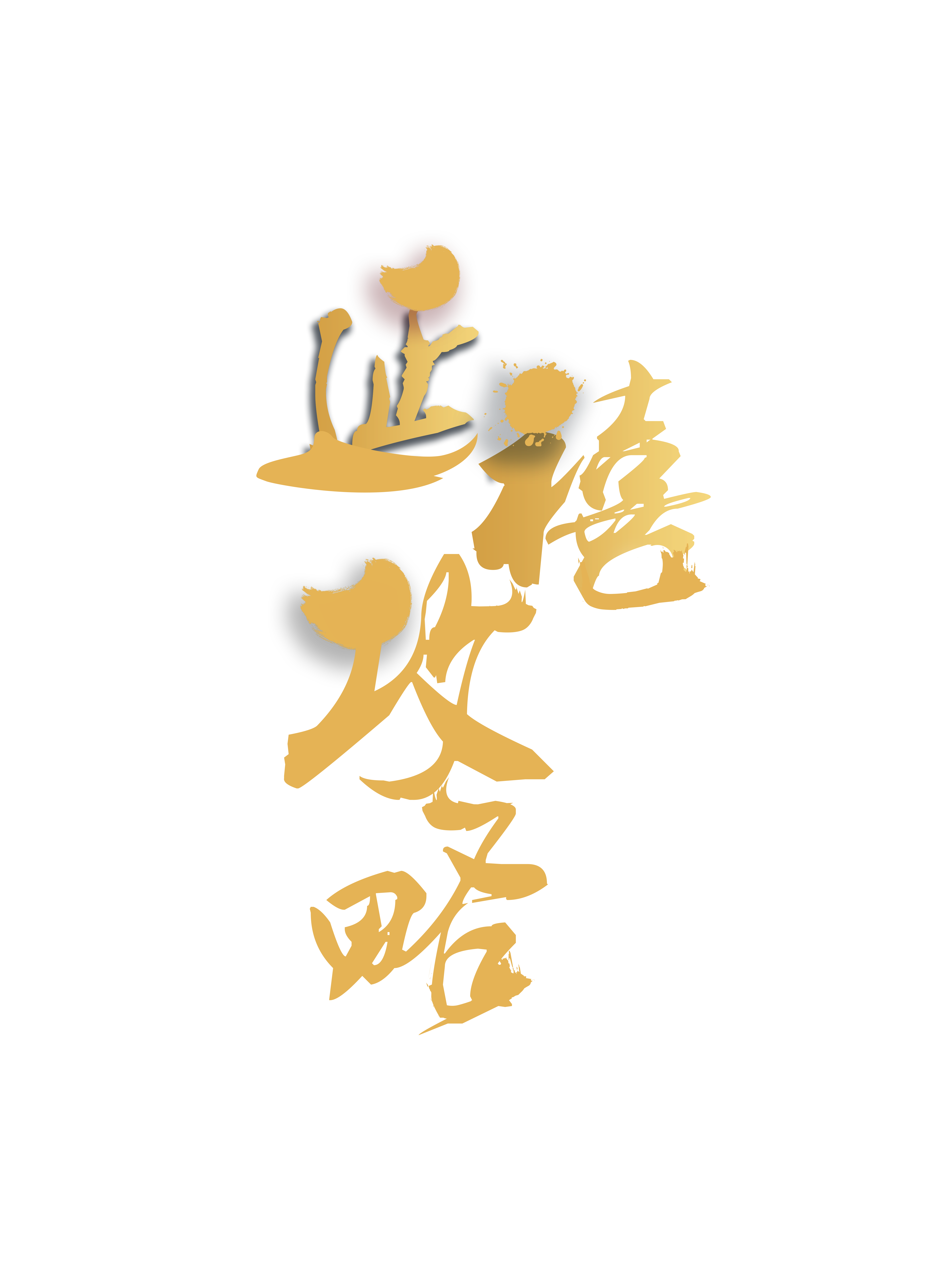 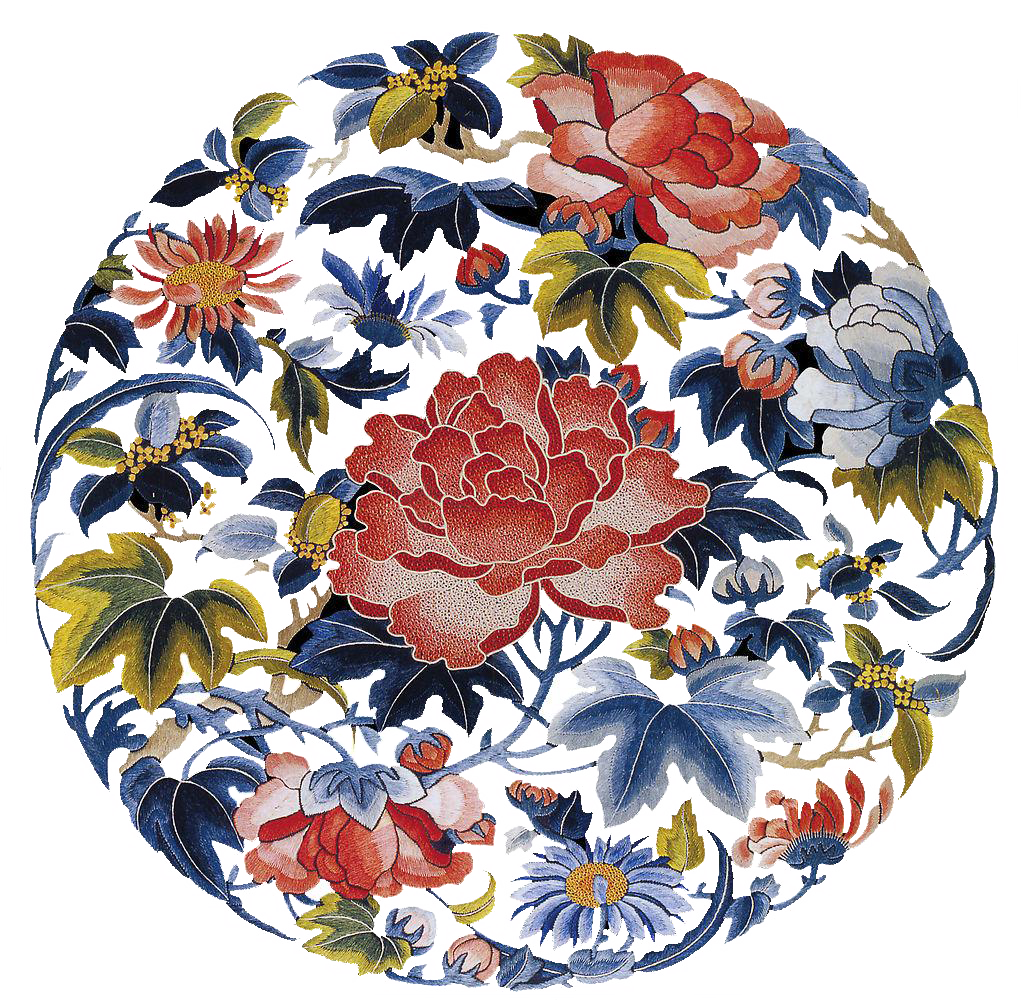 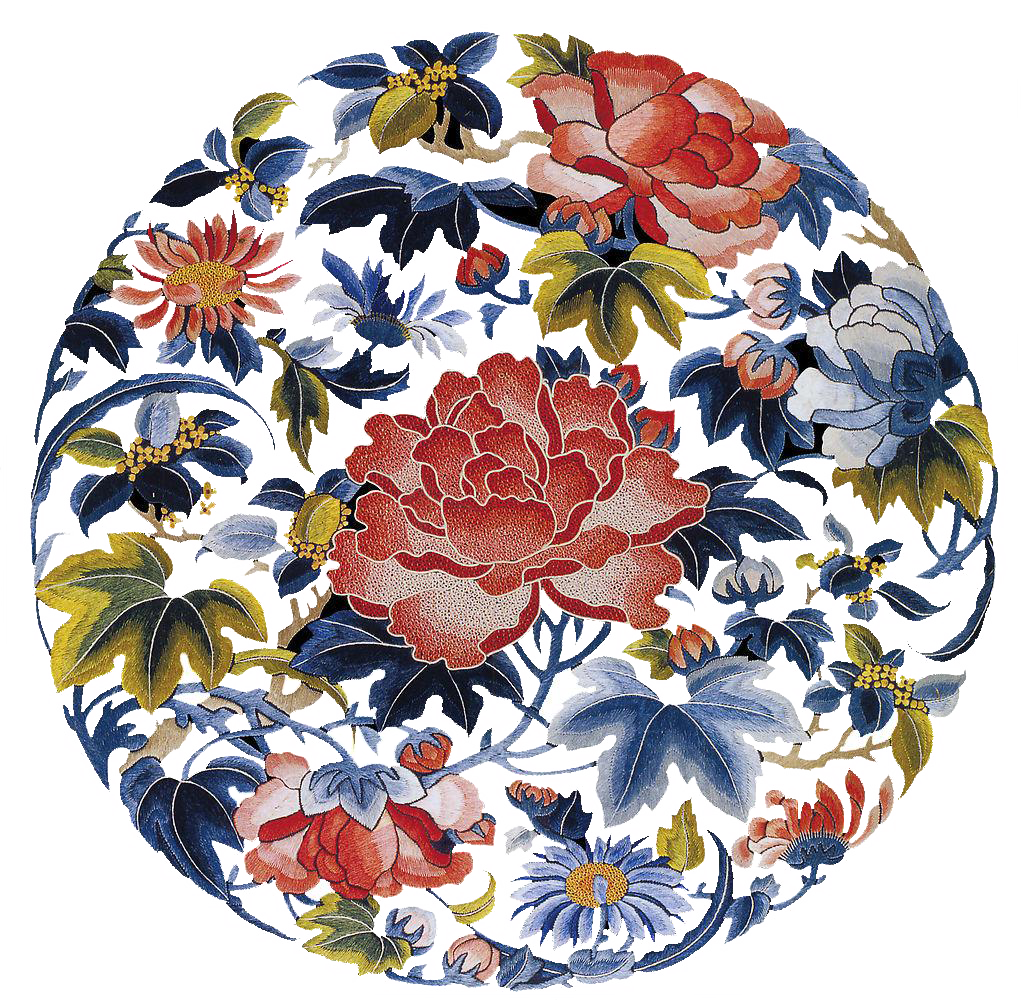 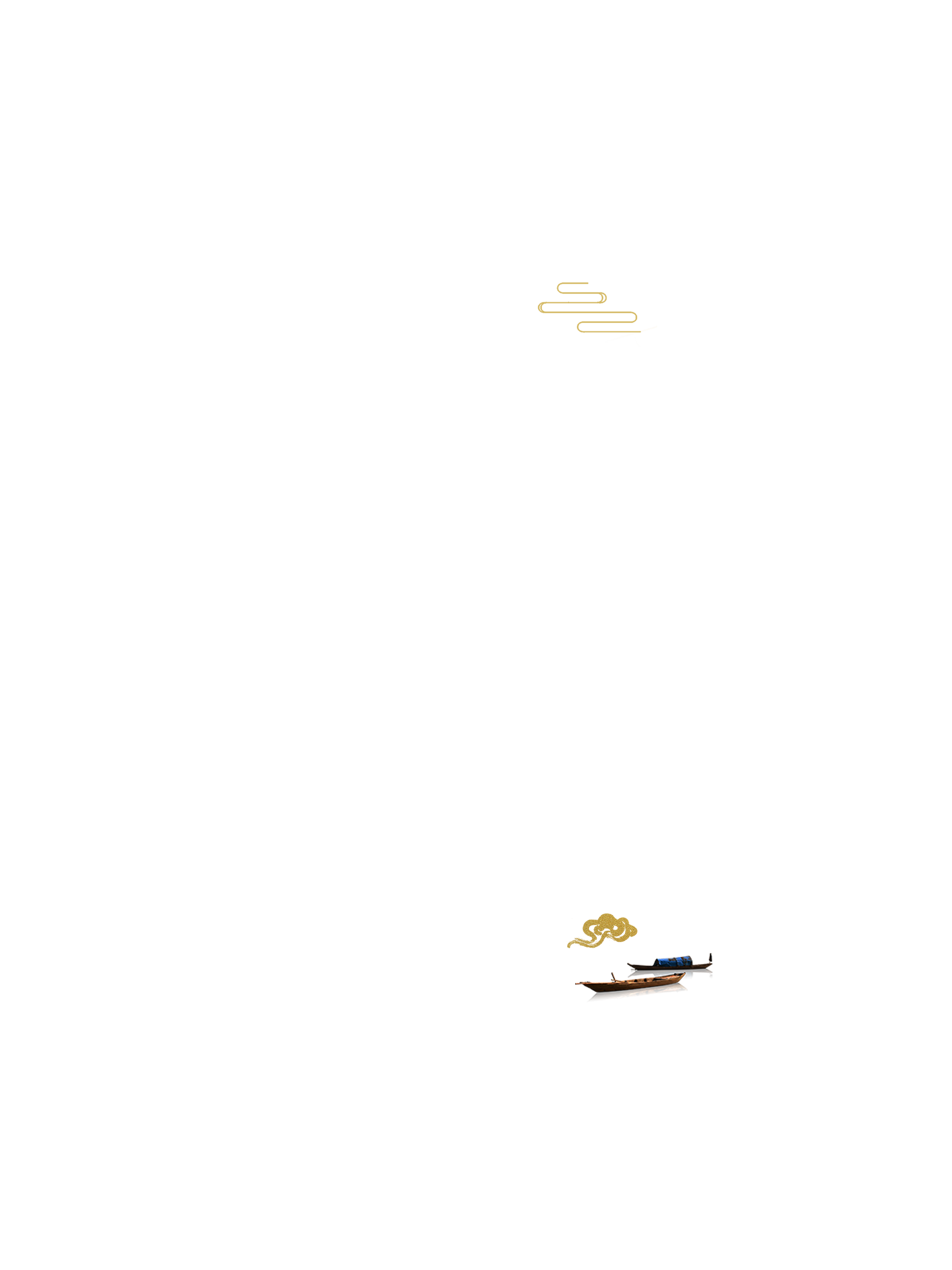 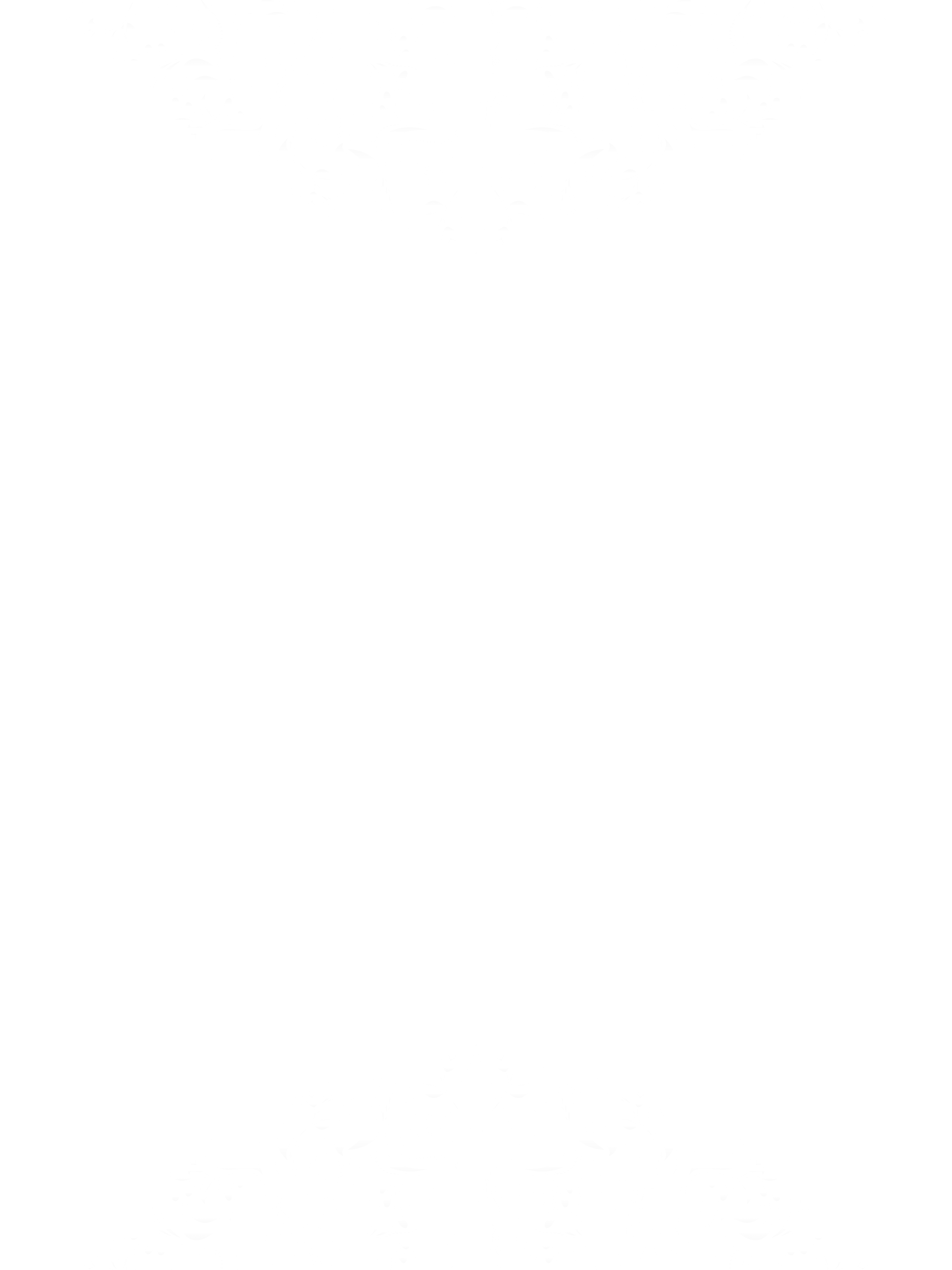 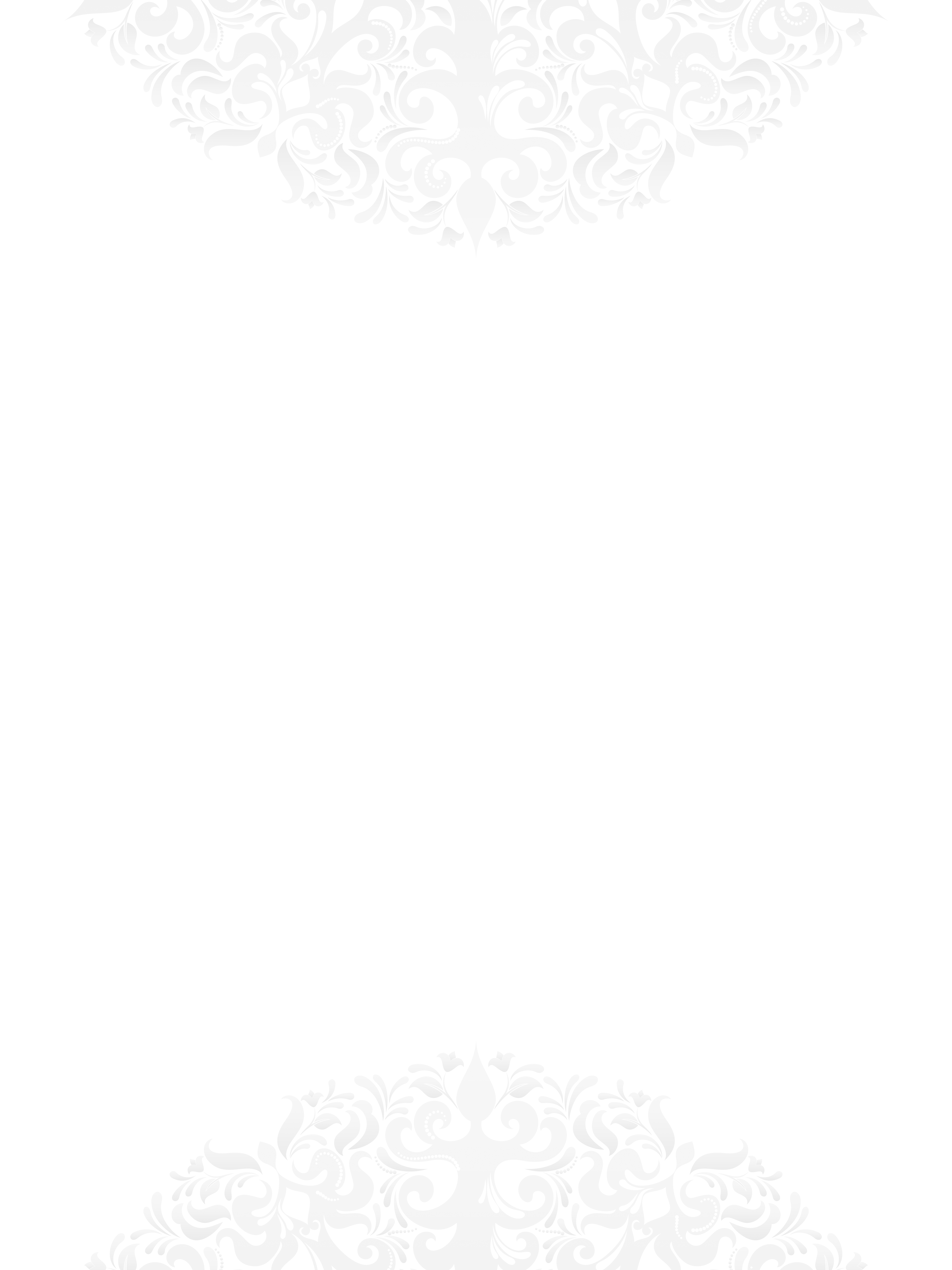 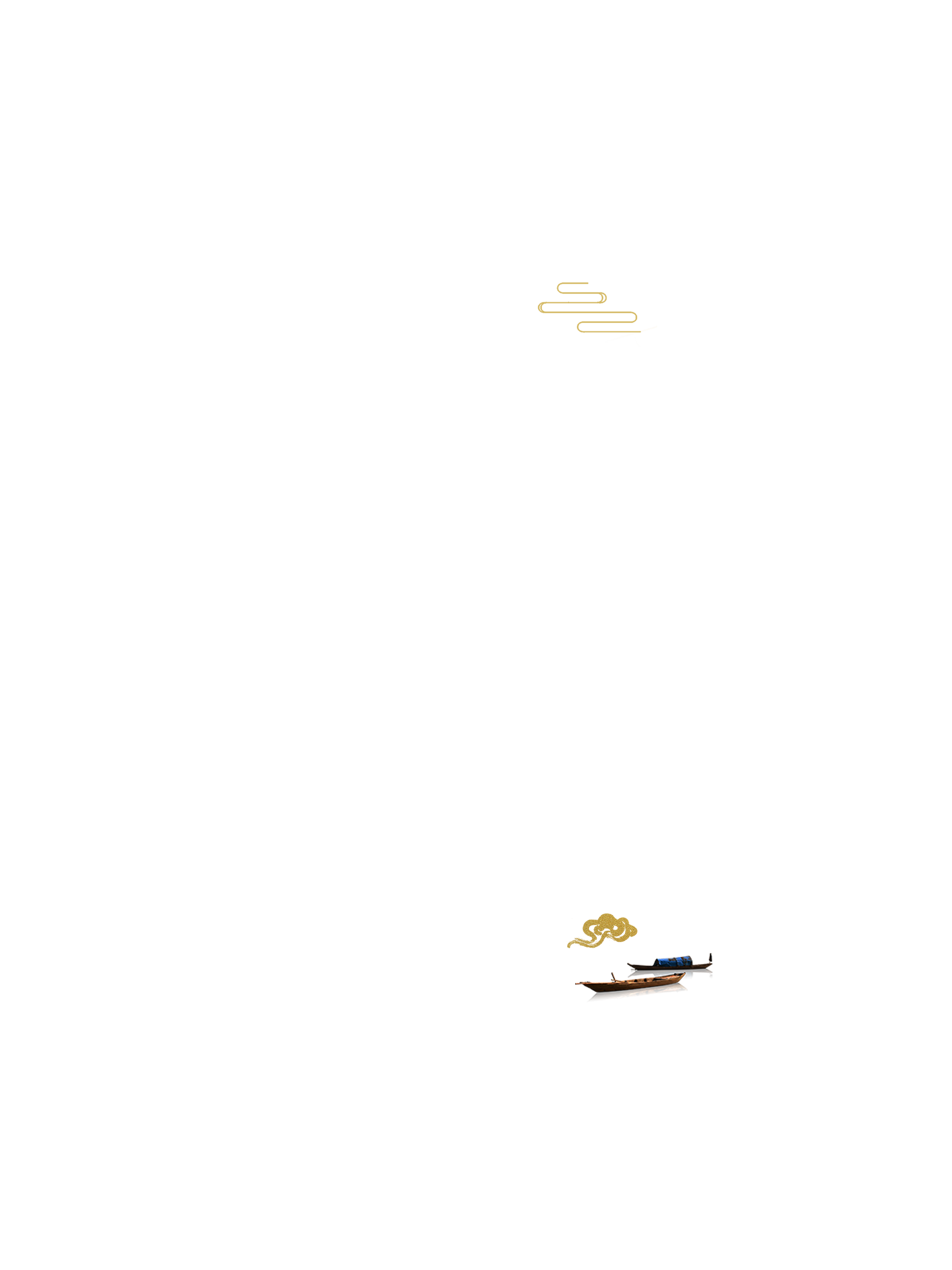 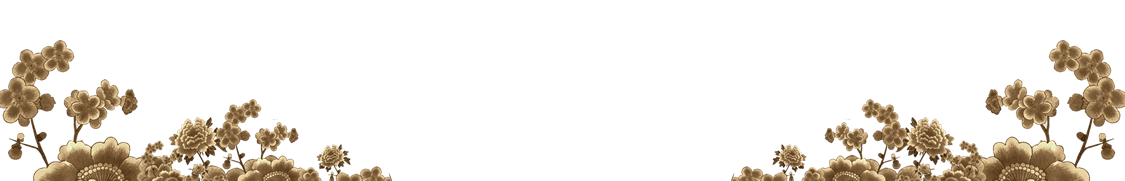 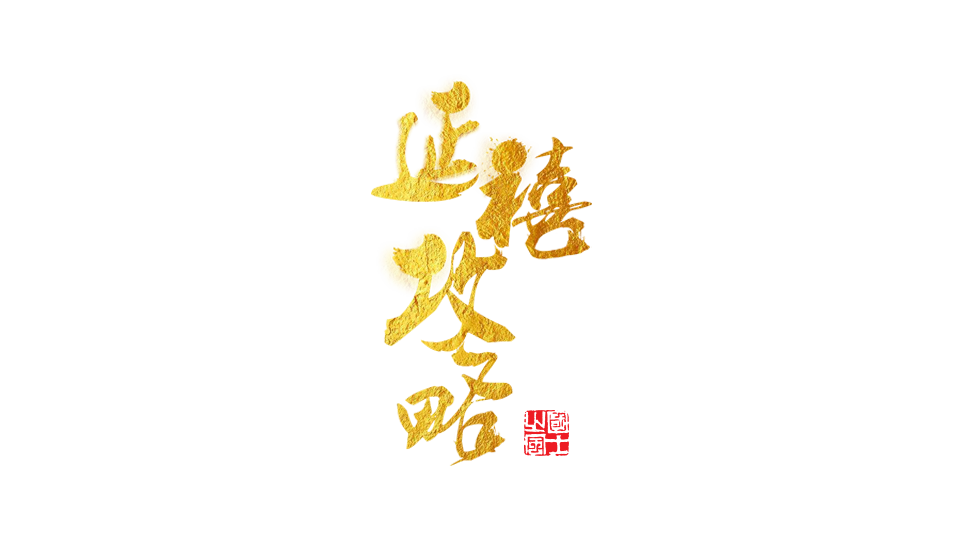 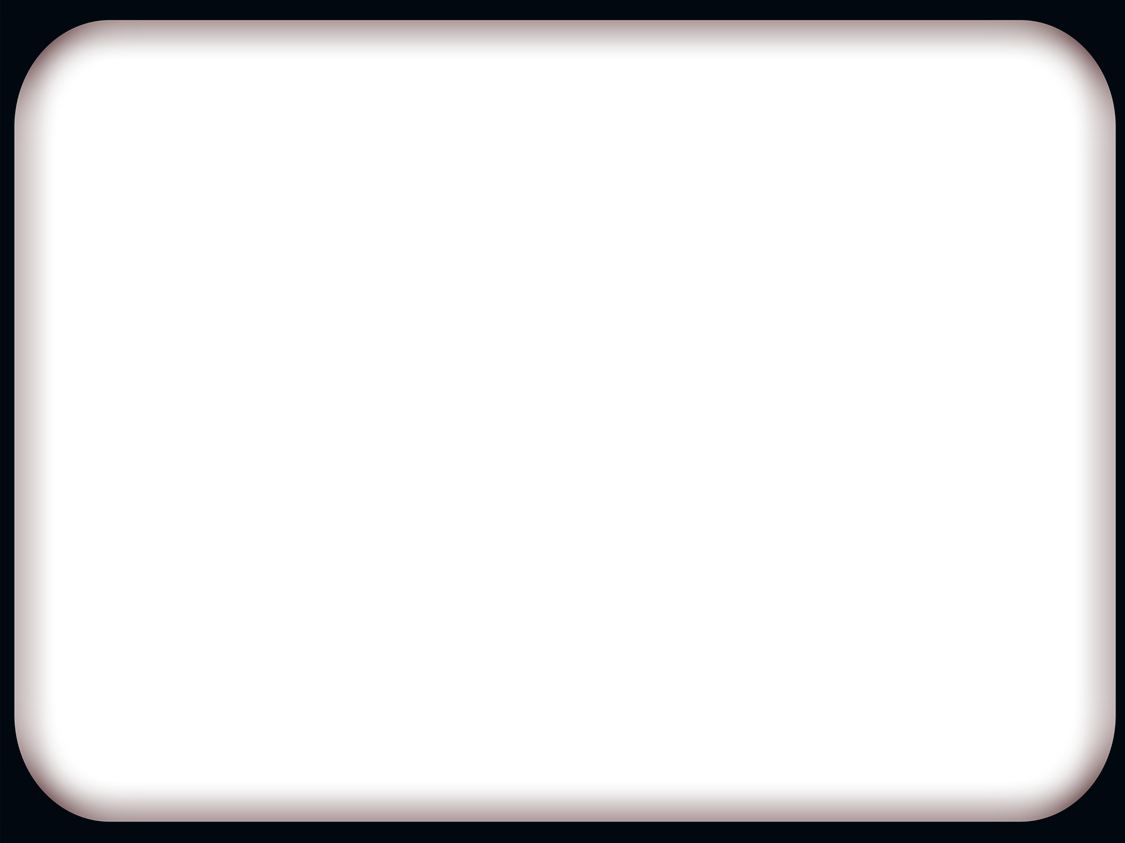 输入标题
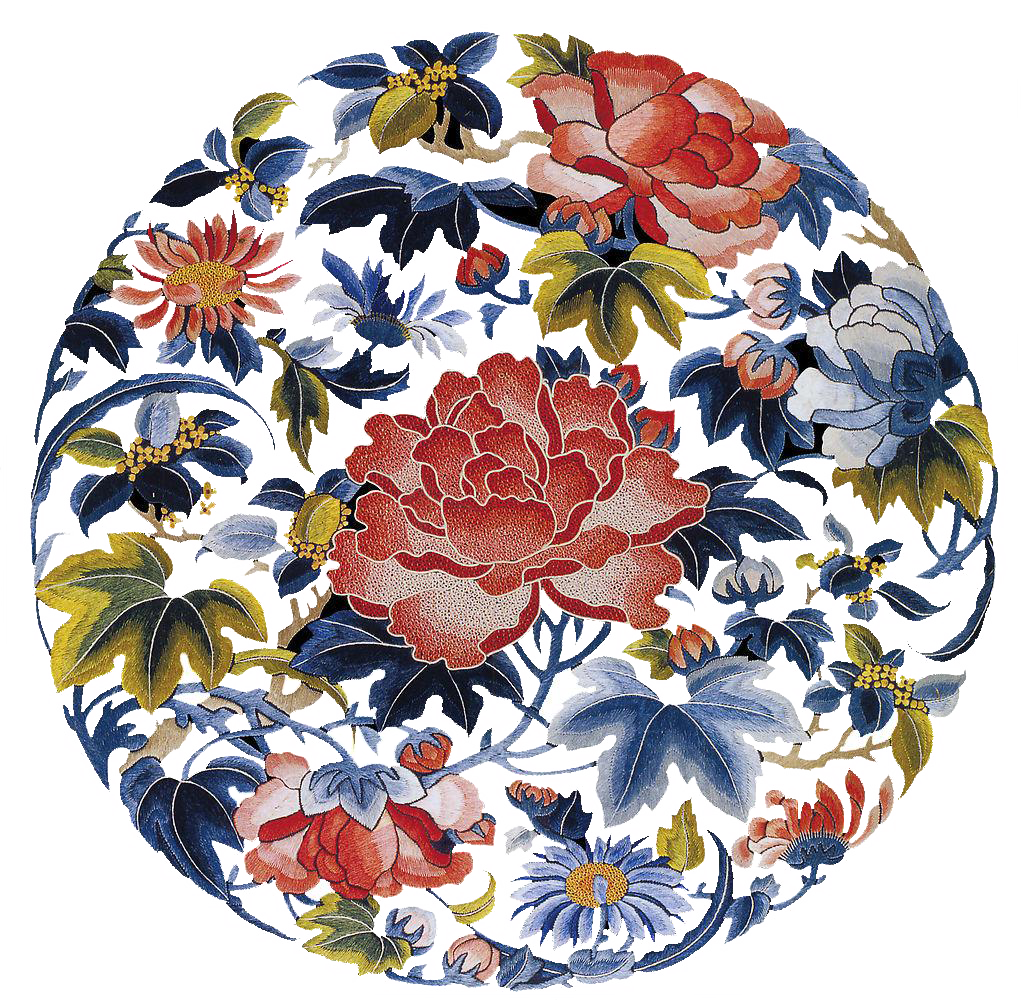 输入标题
目录
江上被花恼不彻，无处告诉只颠狂。走觅南邻爱酒伴，经旬出饮独空床。
江深竹静两三家，多事红花映白花。报答春光知有处，应须美酒送生涯。
输入标题
输入标题
CONTENTS
稠花乱蕊畏江滨，行步欹危实怕春。诗酒尚堪驱使在，未须料理白头人。
东望少城花满烟，百花高楼更可怜。谁能载酒开金盏，唤取佳人舞绣筵。
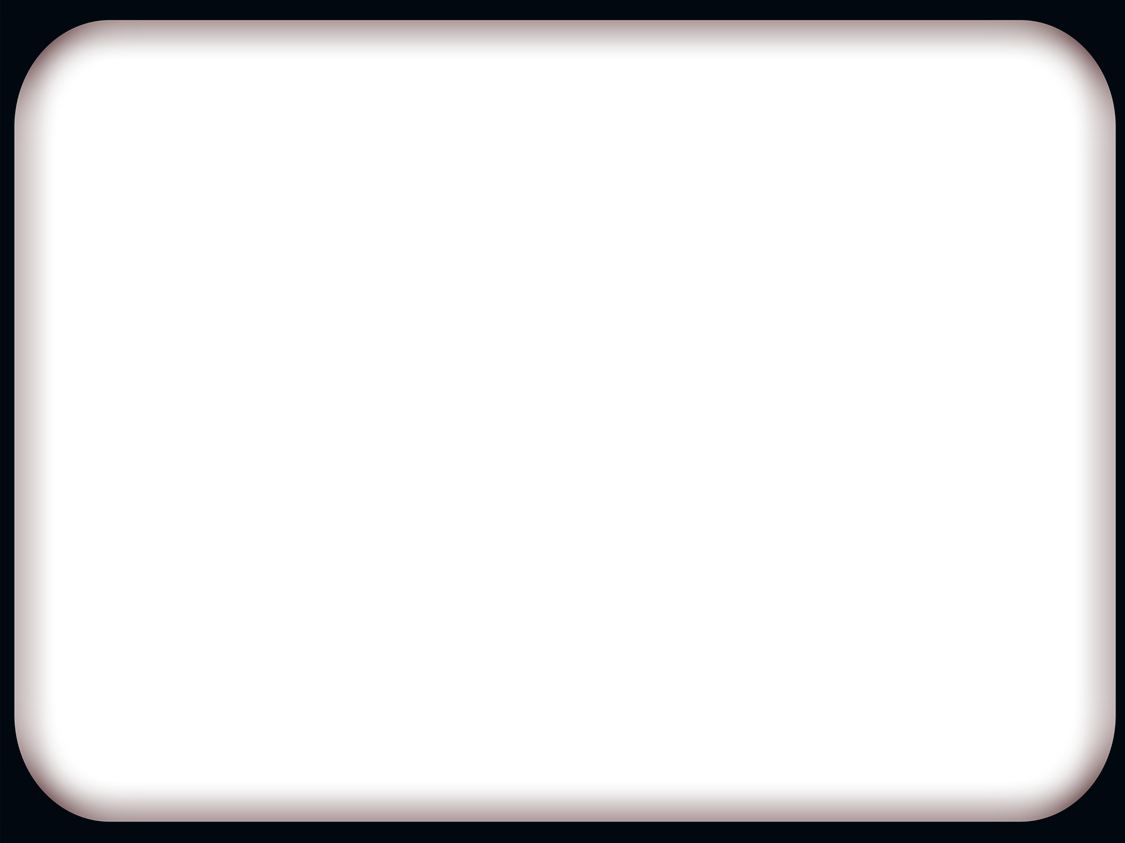 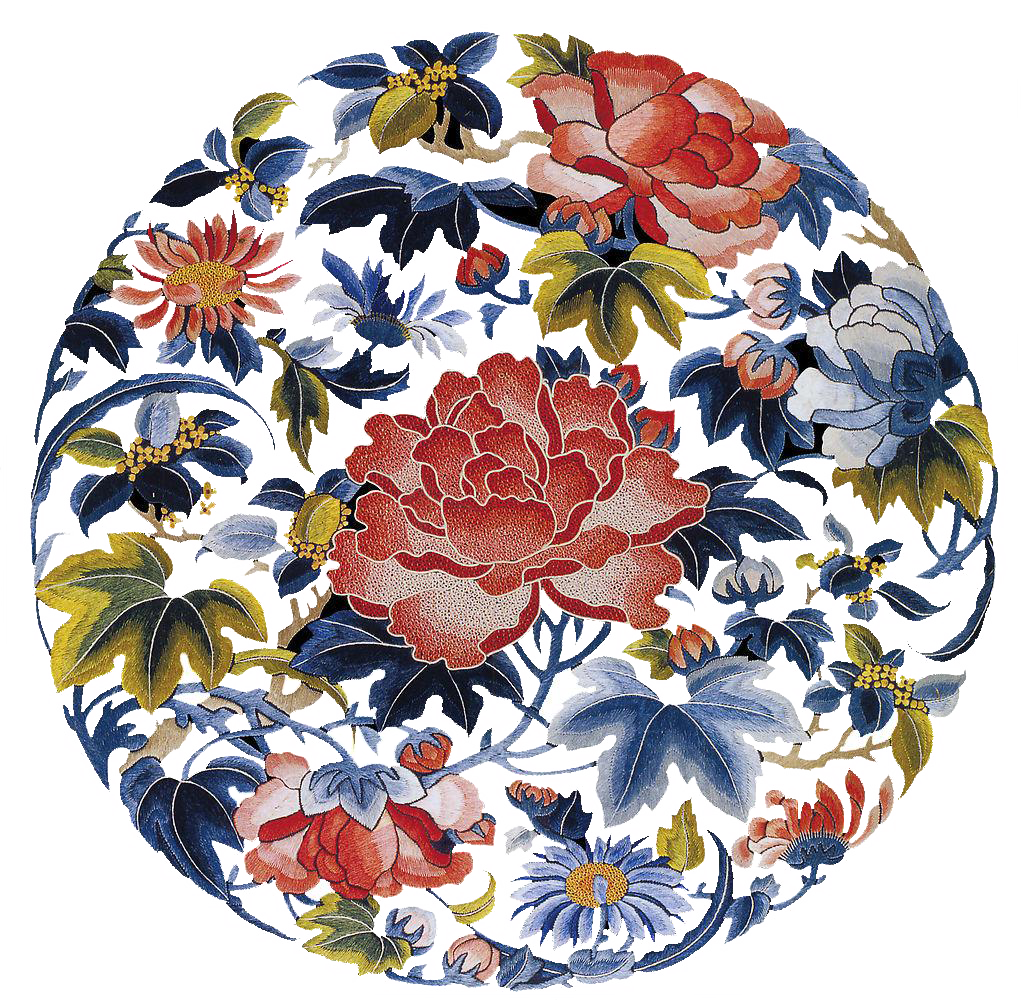 第壹章
输入标题
江上被花恼不彻，无处告诉只颠狂。走觅南邻爱酒伴，经旬出饮独空床。
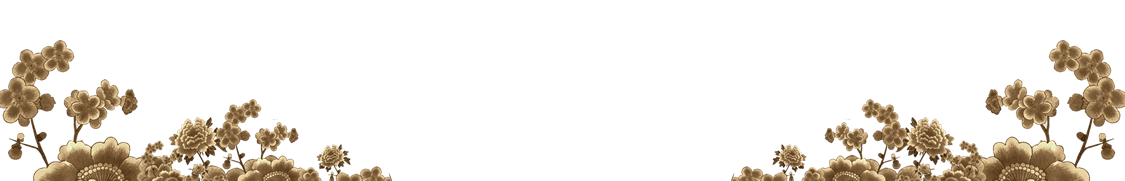 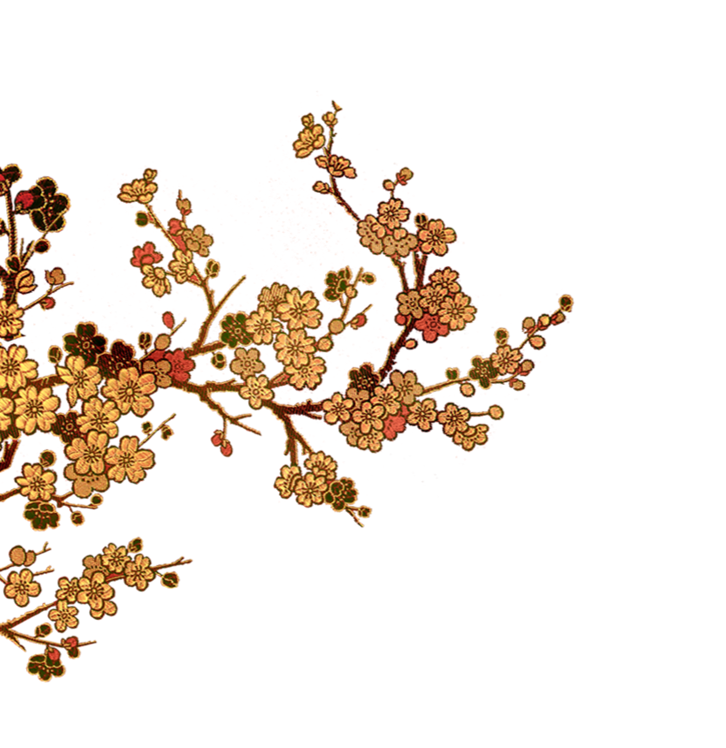 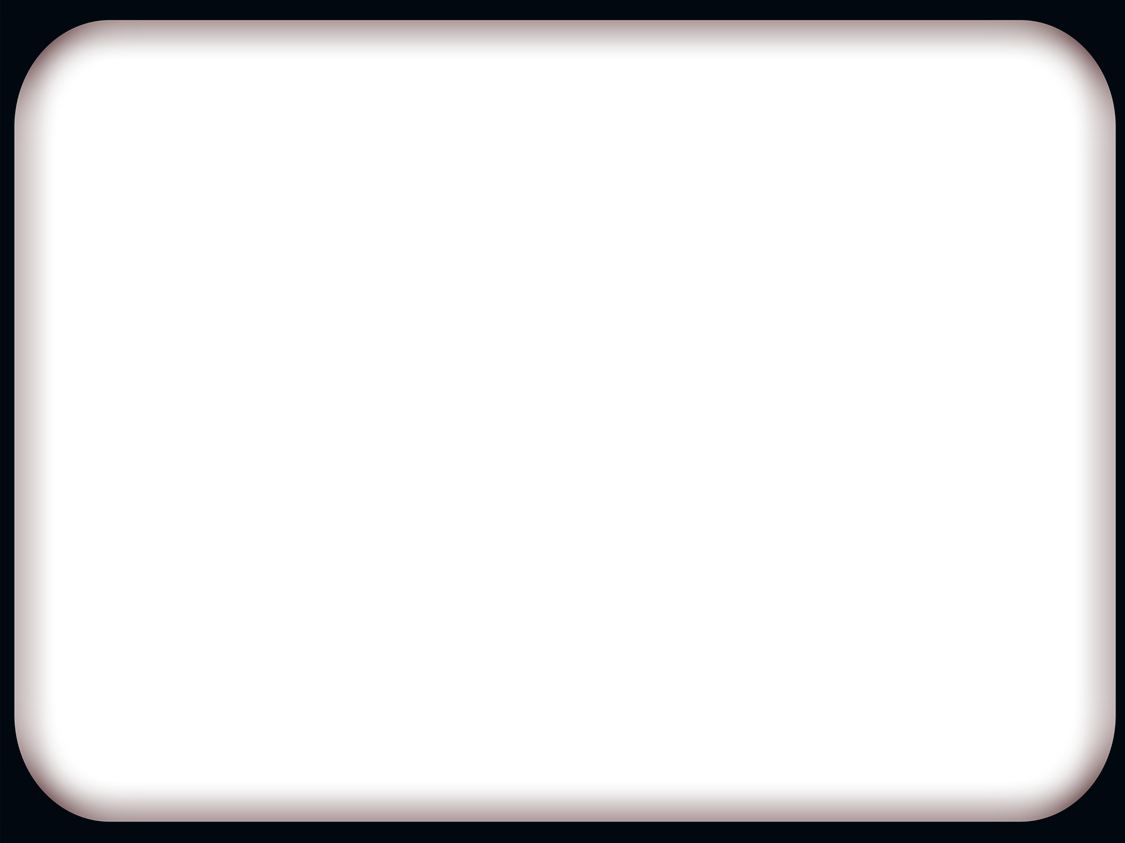 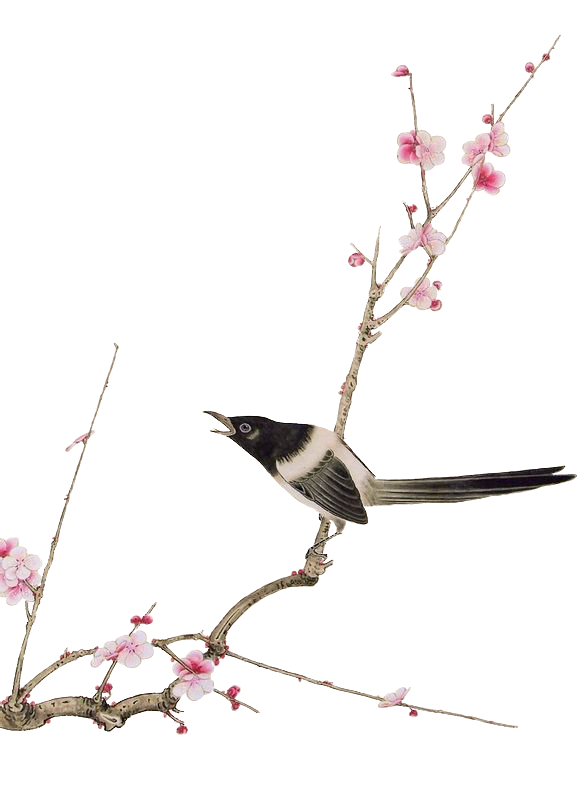 请输入您的内容
西斋向晓。窗影动、人声悄。梦中行处，数枝临水，幽花相照。把酒长歌，犹记竹间啼鸟。风流易老。更常被、闲愁恼。年年春事，大都探得，欢游多少。一夜狂风，又是海棠过了。
请输入您的内容
西斋向晓。窗影动、人声悄。梦中行处，数枝临水，幽花相照。把酒长歌，犹记竹间啼鸟。风流易老。更常被、闲愁恼。年年春事，大都探得，欢游多少。一夜狂风，又是海棠过了。
请输入您的内容
西斋向晓。窗影动、人声悄。梦中行处，数枝临水，幽花相照。把酒长歌，犹记竹间啼鸟。风流易老。更常被、闲愁恼。年年春事，大都探得，欢游多少。一夜狂风，又是海棠过了。
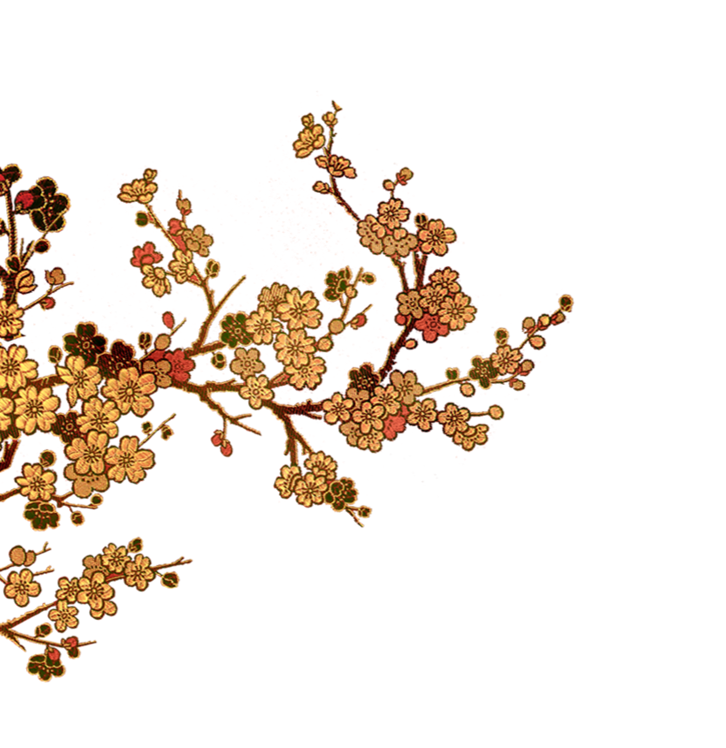 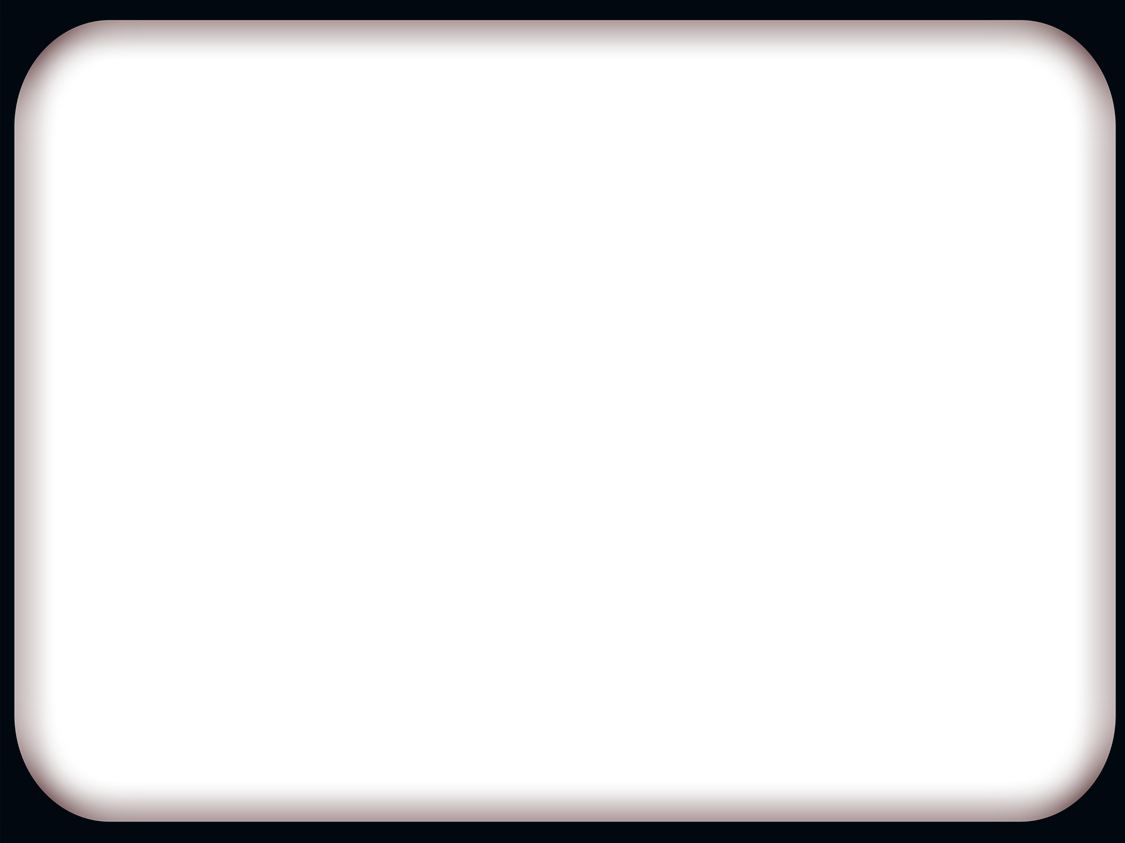 请输入您的标题
请输入您的标题
请输入您的标题
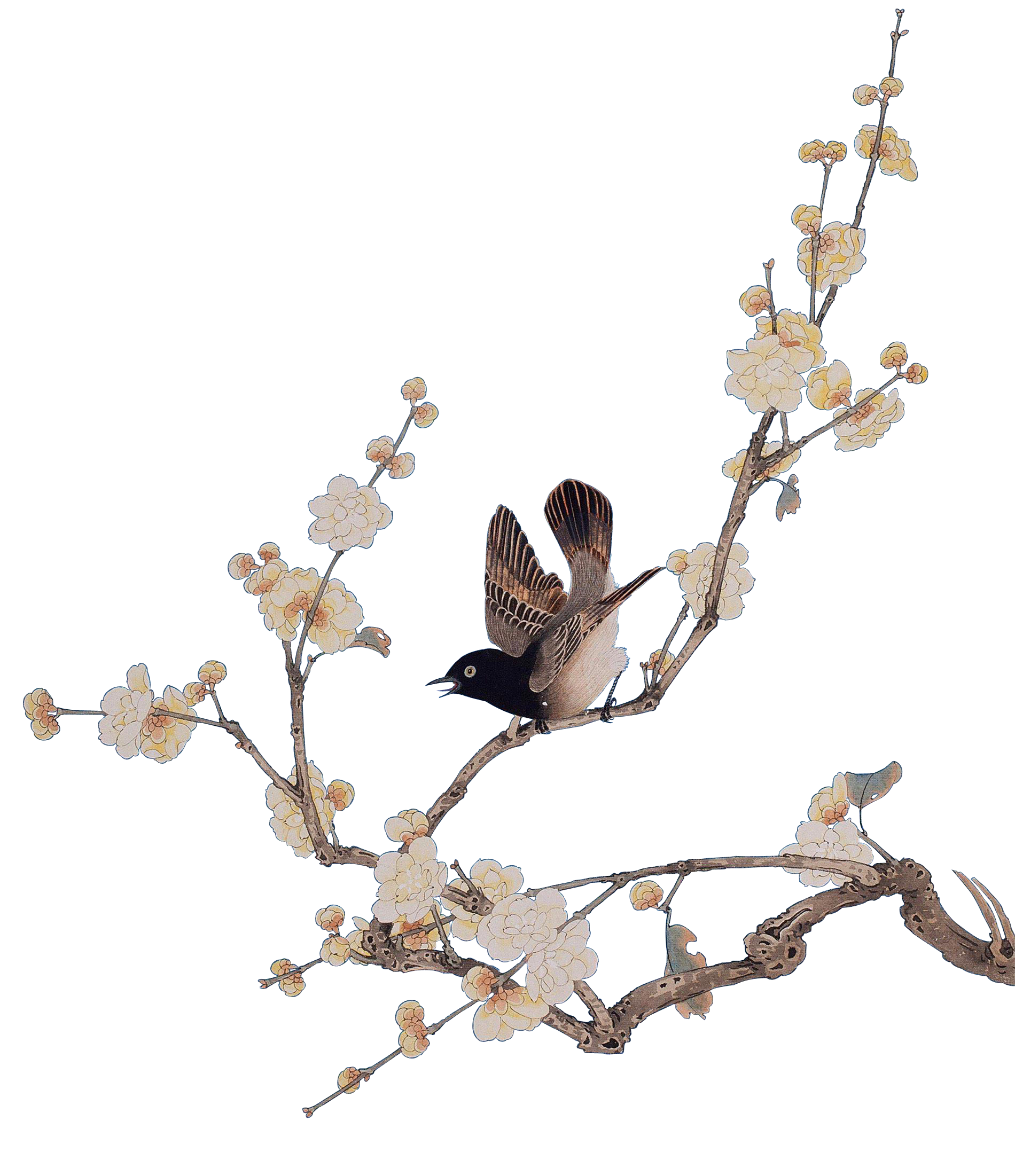 西斋向晓。窗影动、人声悄。梦中行处，数枝临水，幽花相照。把酒长歌，犹记竹间啼鸟。风流易老。更常被、闲愁恼。年年春事，大都探得，欢游多少。一夜狂风，又是海棠过了。
西斋向晓。窗影动、人声悄。梦中行处，数枝临水，幽花相照。把酒长歌，犹记竹间啼鸟。风流易老。更常被、闲愁恼。年年春事，大都探得，欢游多少。一夜狂风，又是海棠过了。
西斋向晓。窗影动、人声悄。梦中行处，数枝临水，幽花相照。把酒长歌，犹记竹间啼鸟。风流易老。更常被、闲愁恼。年年春事，大都探得，欢游多少。一夜狂风，又是海棠过了。
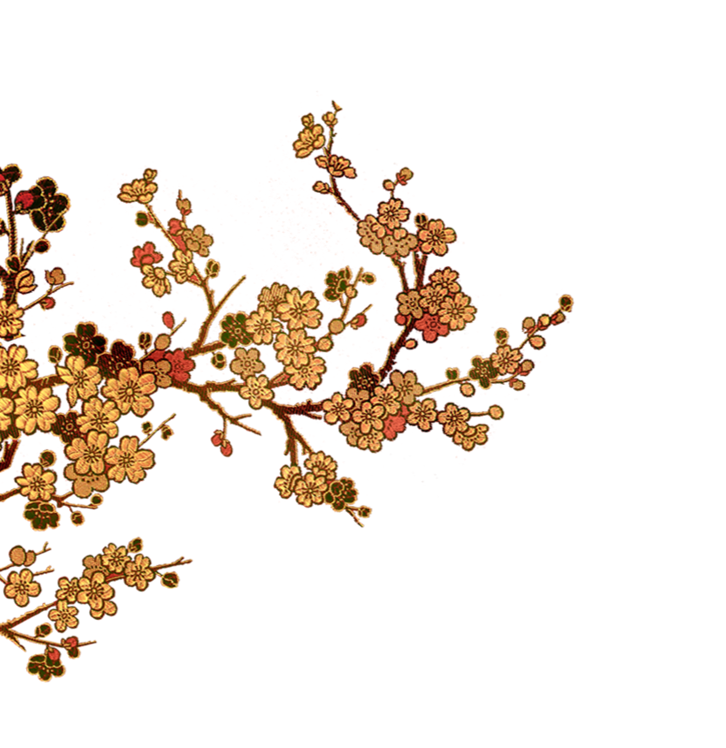 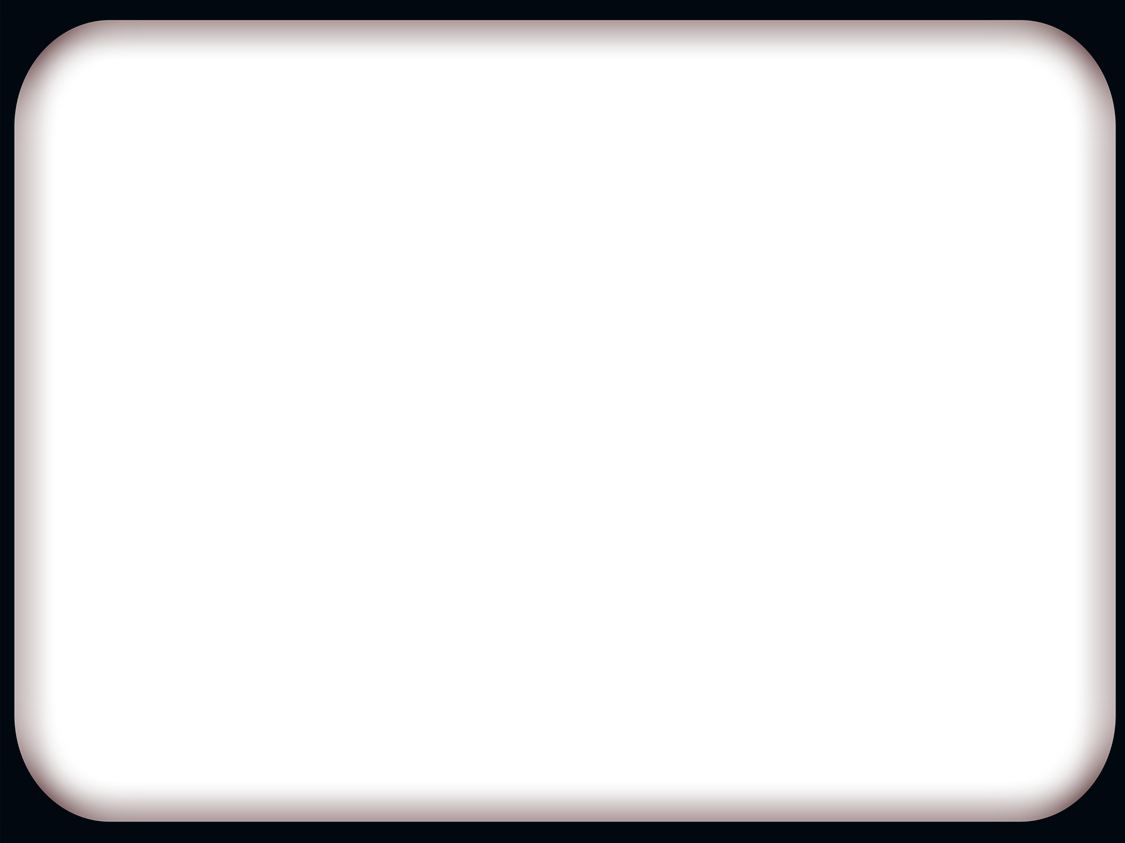 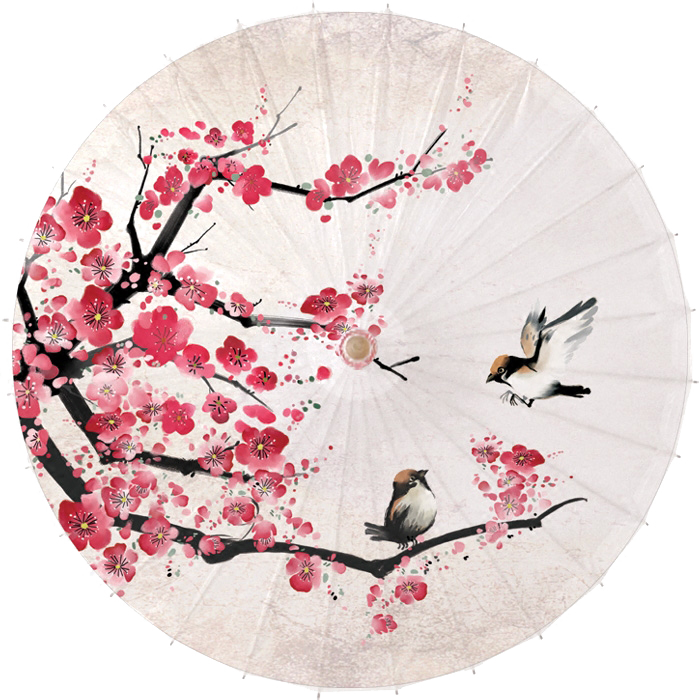 输入标题
输入标题
此处输入内容文字，此处输入内容文字。
此处输入内容文字，此处输入内容文字。
输入标题
输入标题
此处输入内容文字，此处输入内容文字。
此处输入内容文字，此处输入内容文字。
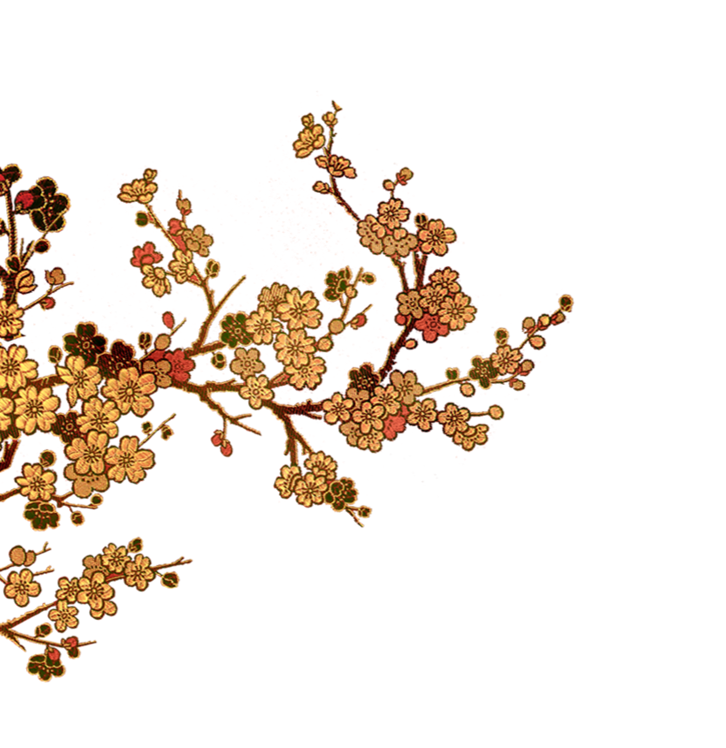 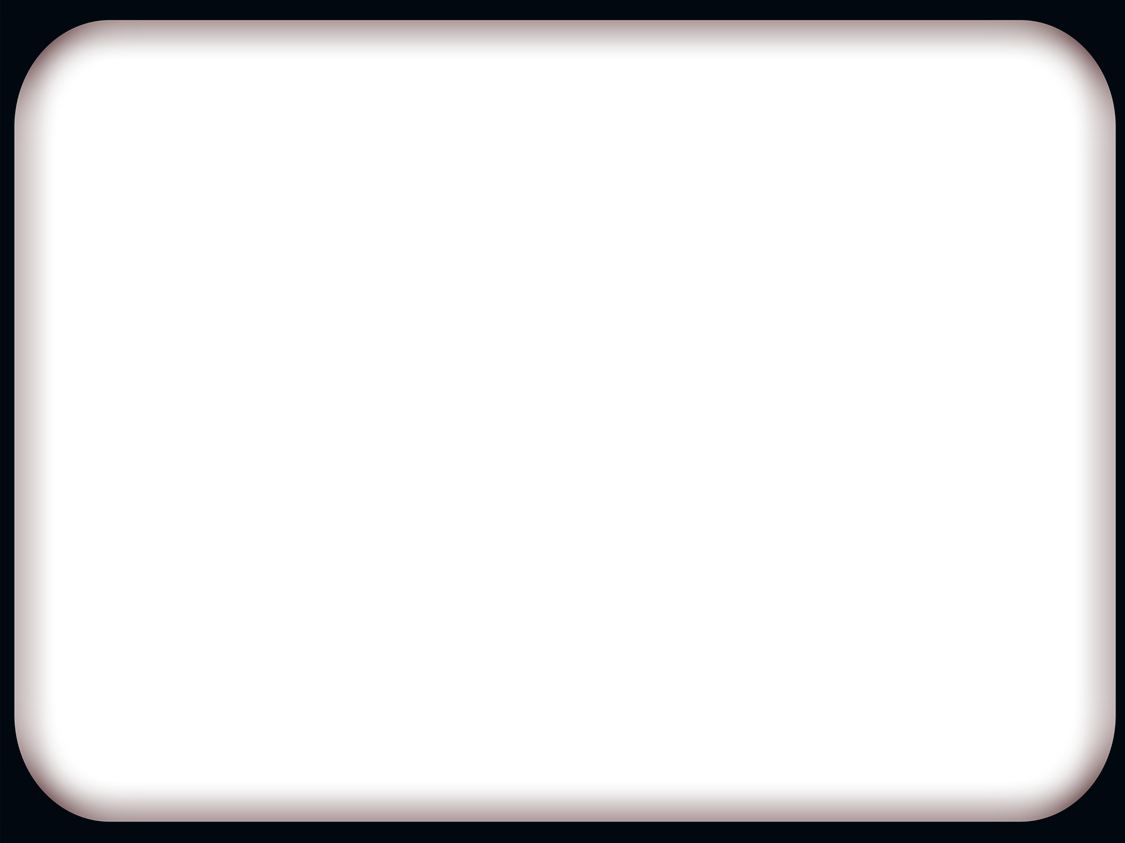 单击此处输入文本
此处输入内容文字，此处输入内容文字，此处输入内容文字，此处输入内容文字，此处输入内容文字，此处输入内容文字。
单击此处输入文本
此处输入标题文本
此处输入内容文字，此处输入内容文字，此处输入内容文字，此处输入内容文字，此处输入内容文字，此处输入内容文字。
此处输入内容文字，此处输入内容文字，此处输入内容文字，此处输入内容文字，此处输入内容文字，此处输入内容文字。
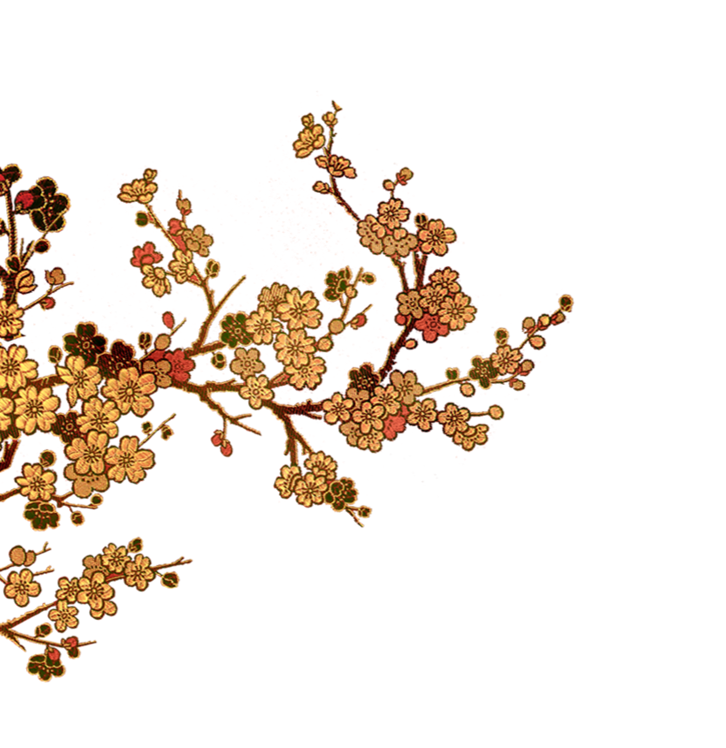 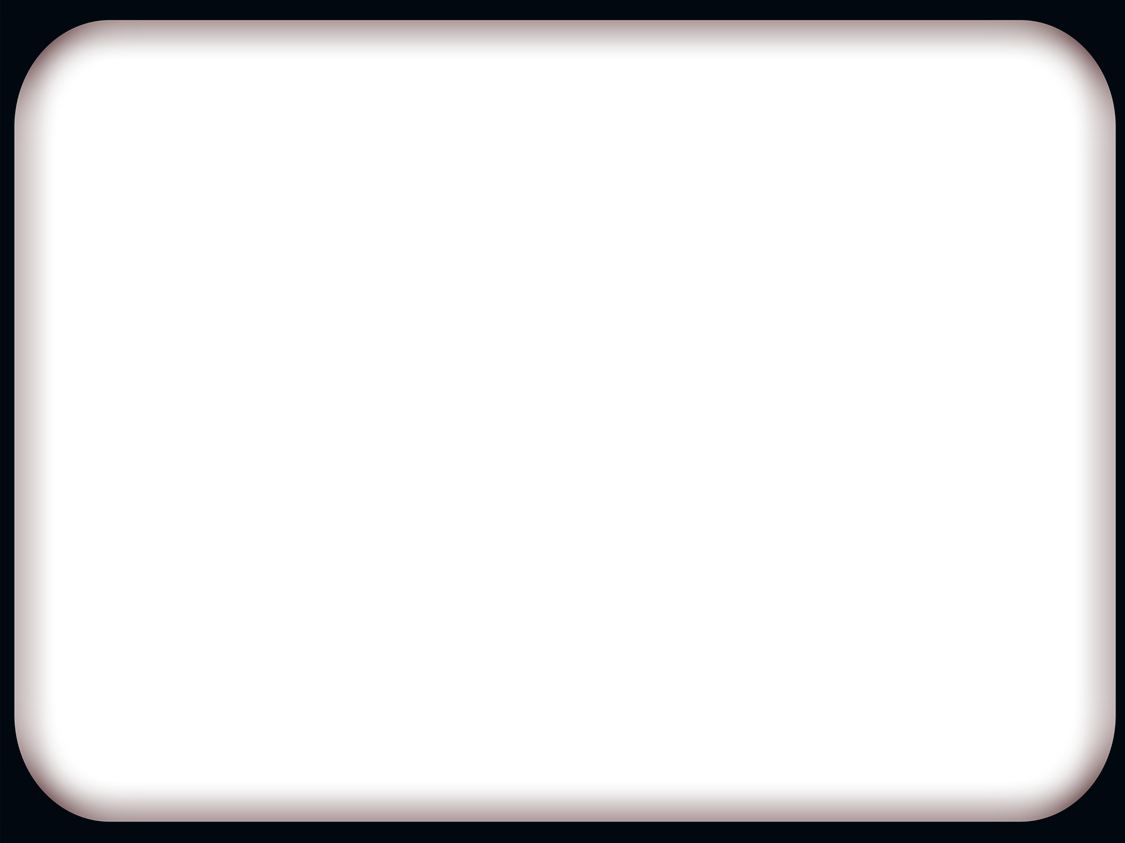 请单击此处输入文本内容，单击此处输入文本内容，单击此处输入文本内容，单击此处输入文本内容。
请单击此处输入文本内容，单击此处输入文本内容，单击此处输入文本内容，单击此处输入文本内容。
02
01
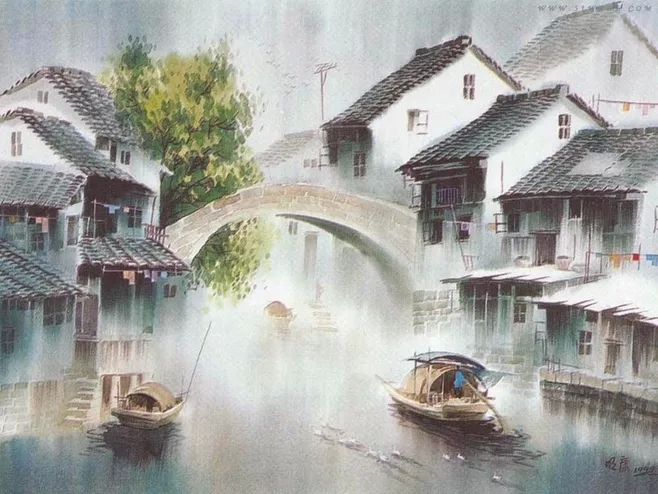 单击此处输入文本内容，单击此处输入文本内容，单击此处输入文本内容，单击此处输入文本内容
单击此处输入文本内容，单击此处输入文本内容，单击此处输入文本内容，单击此处输入文本内容，单击此处输入文本内容，单击此处输入文本内容，单击此处输入文本内容，单击此处输入文本内容
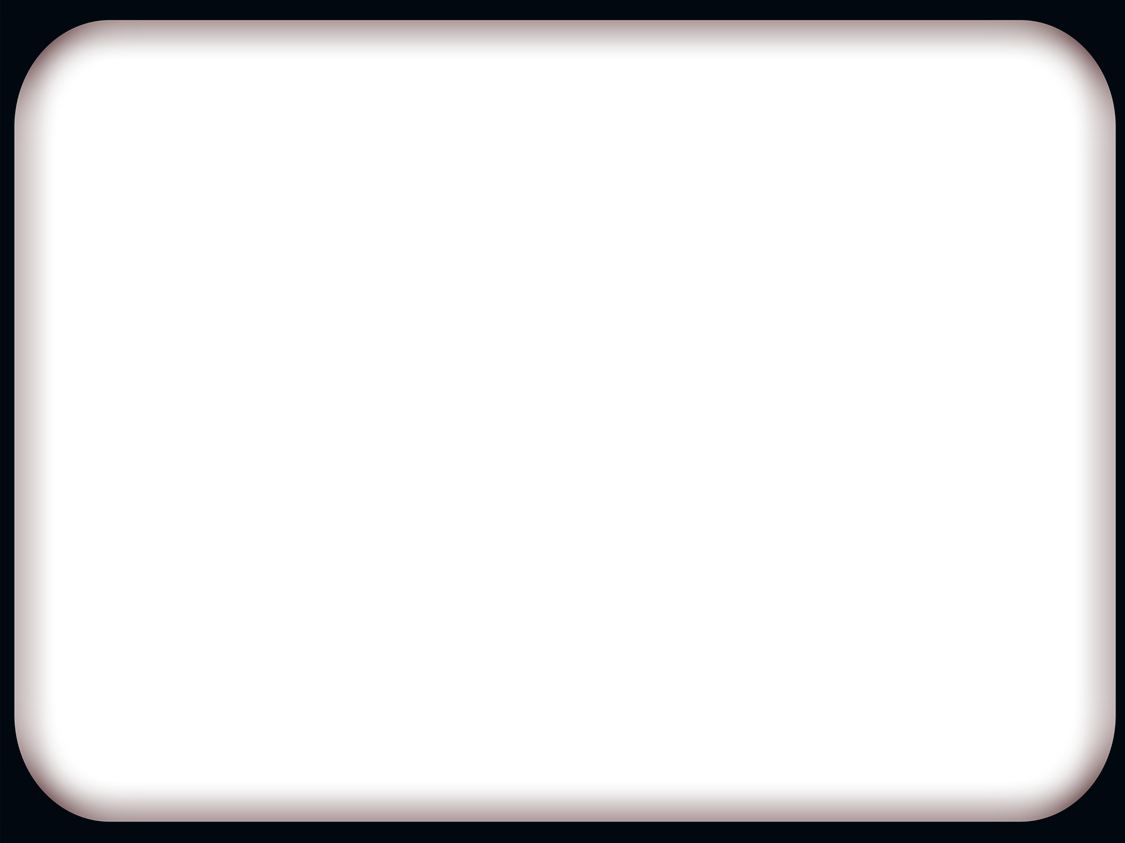 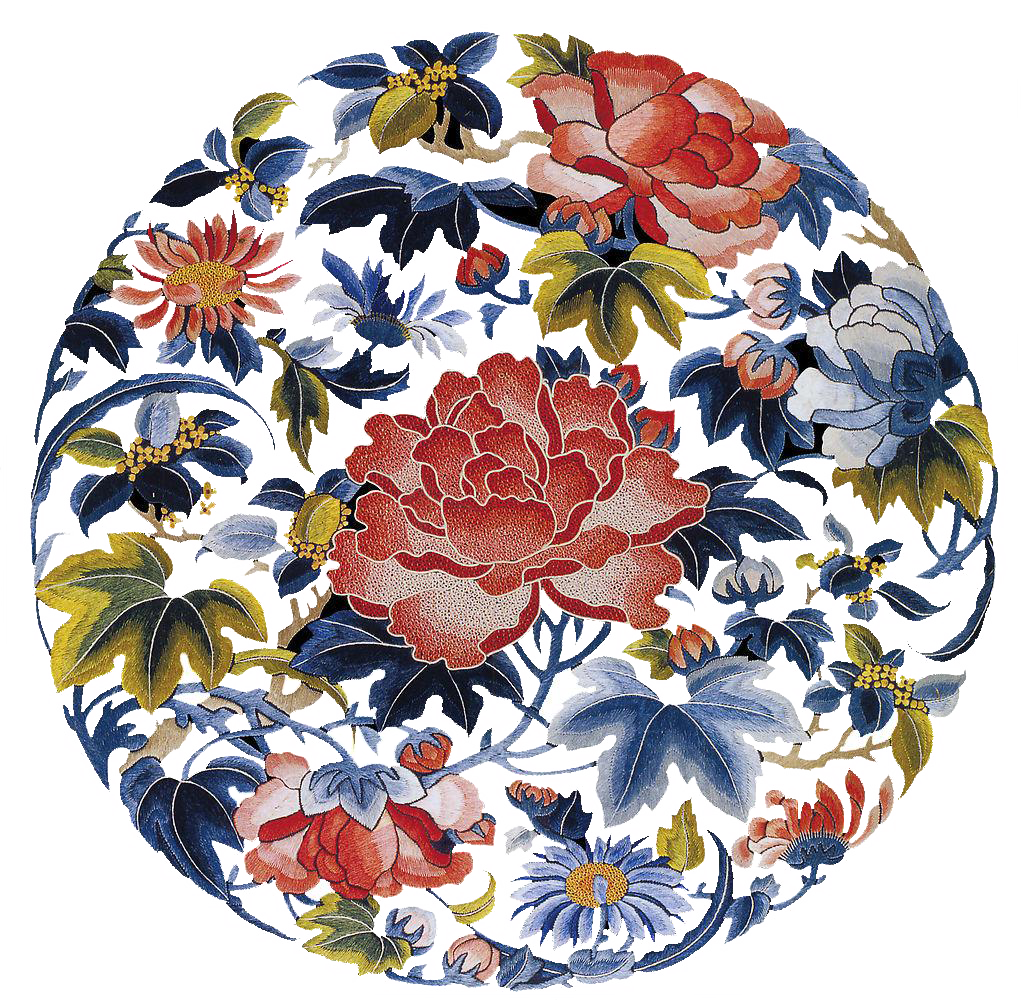 第贰章
输入标题
稠花乱蕊畏江滨，行步欹危实怕春。诗酒尚堪驱使在，未须料理白头人。
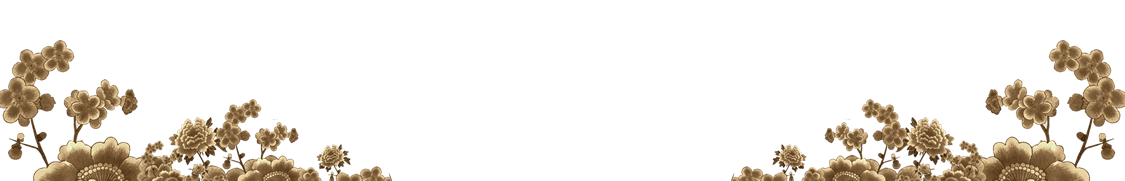 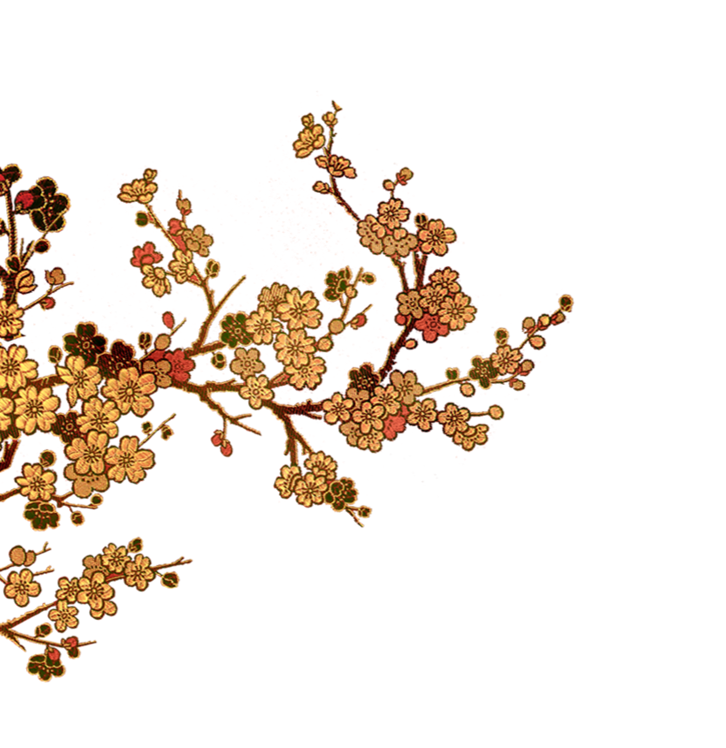 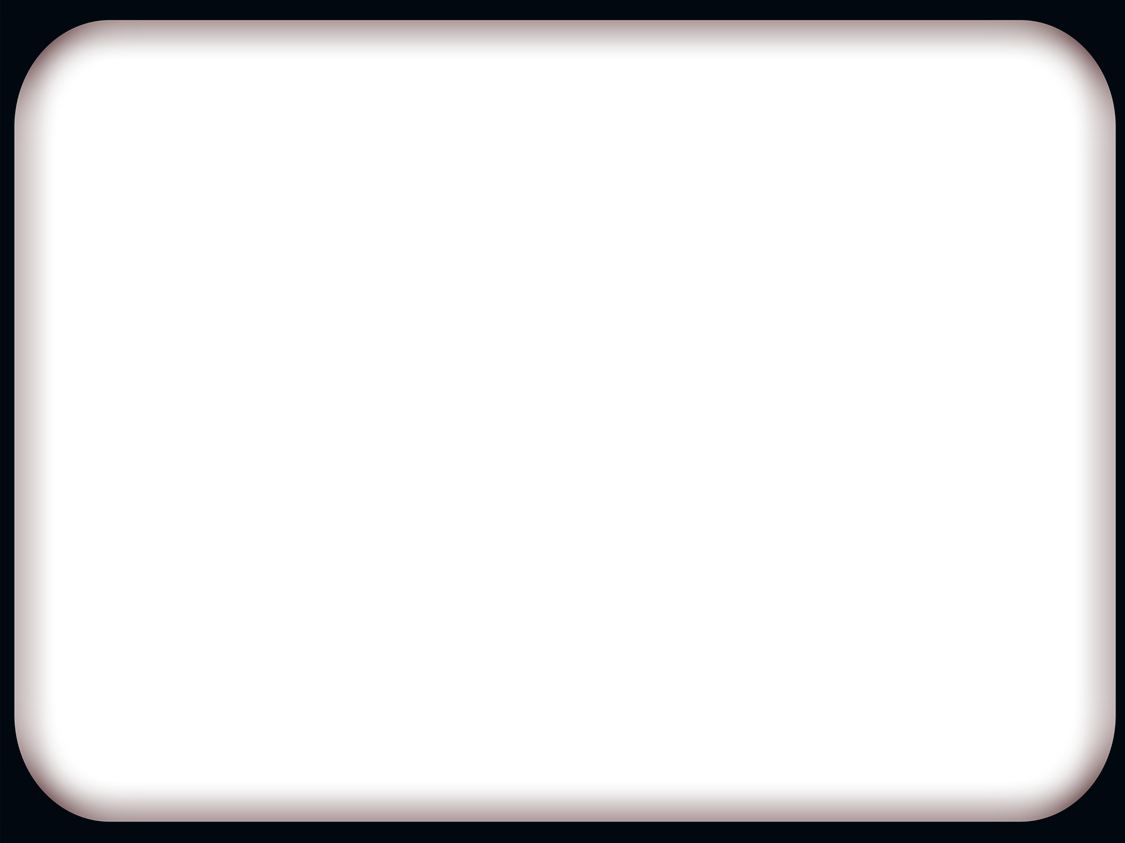 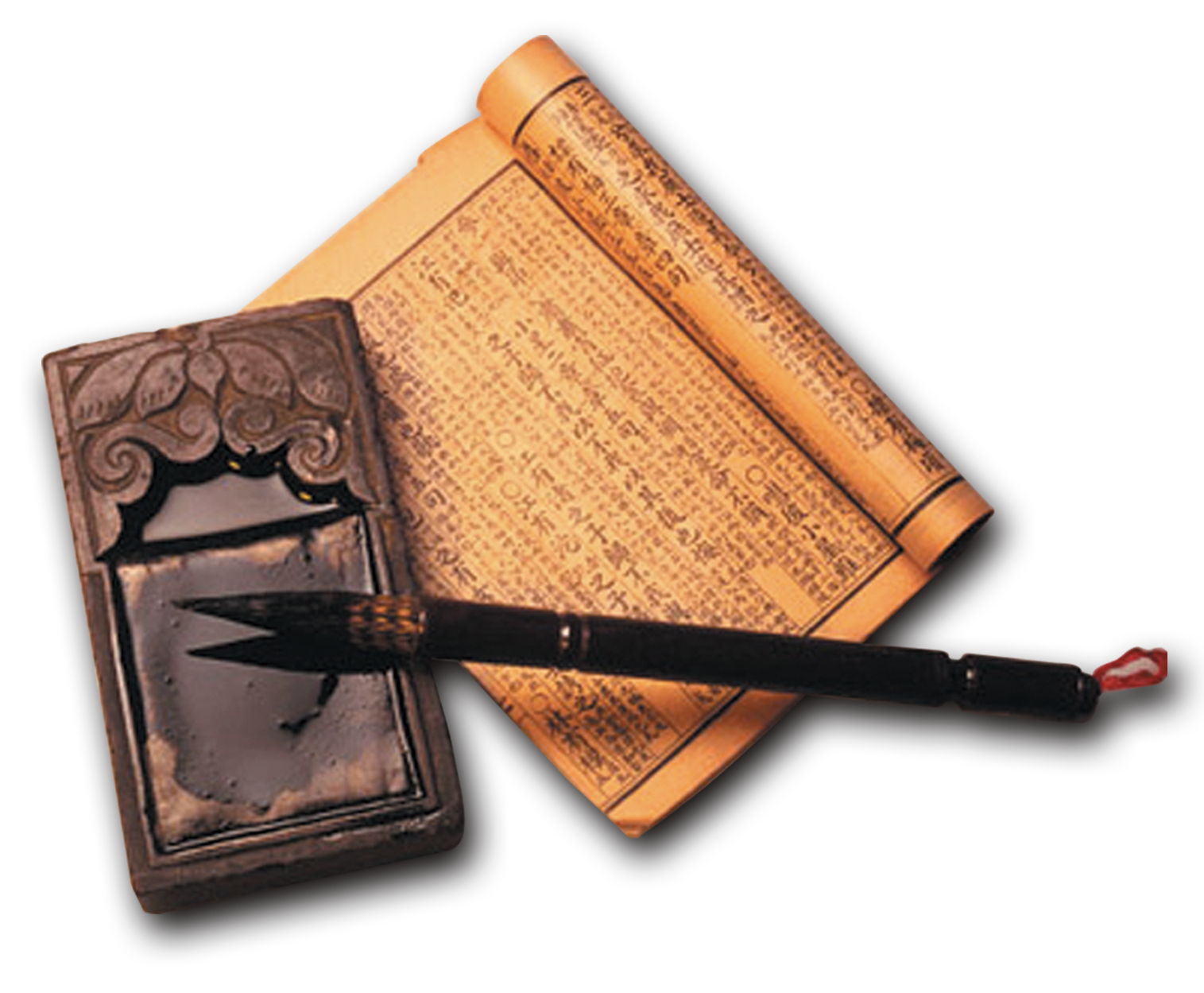 请单击此处输入文本内容，单击此处输入文本内容，单击此处输入文本内容，单击此处输入文本内容。
请单击此处输入文本内容，单击此处输入文本内容，单击此处输入文本内容，单击此处输入文本内容。
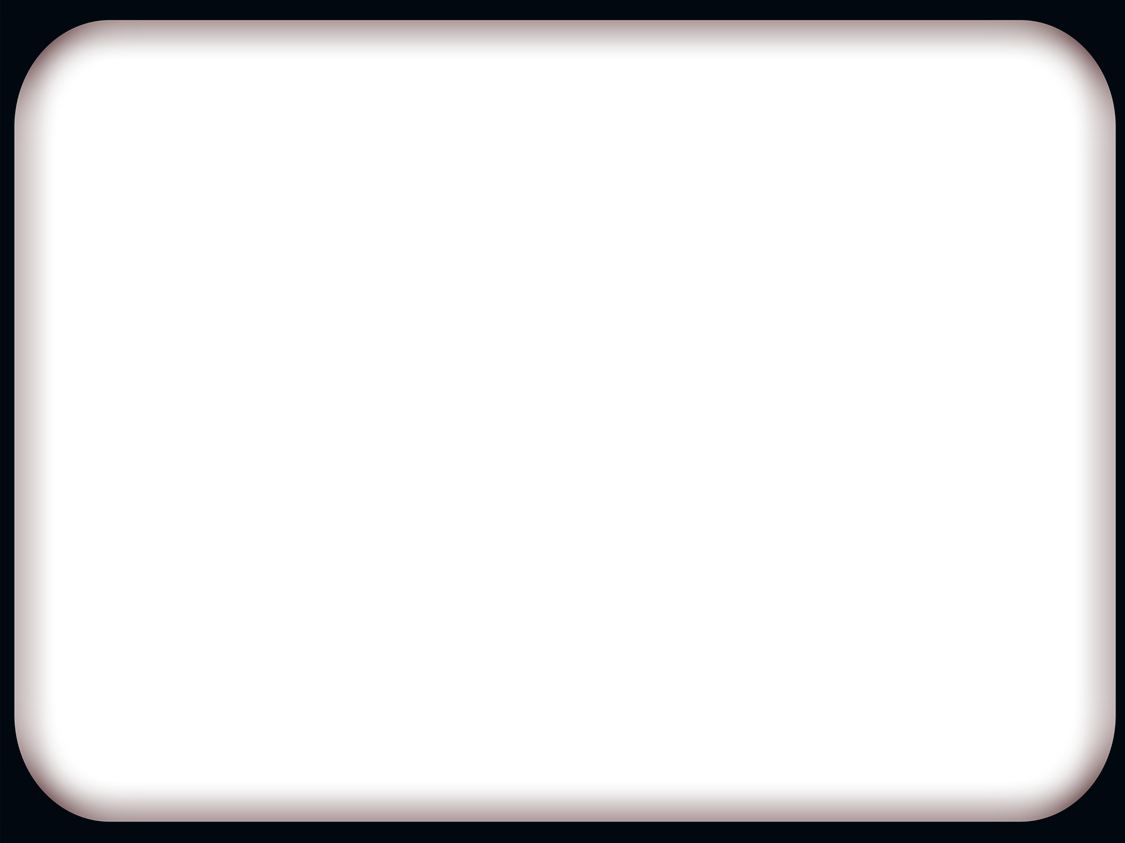 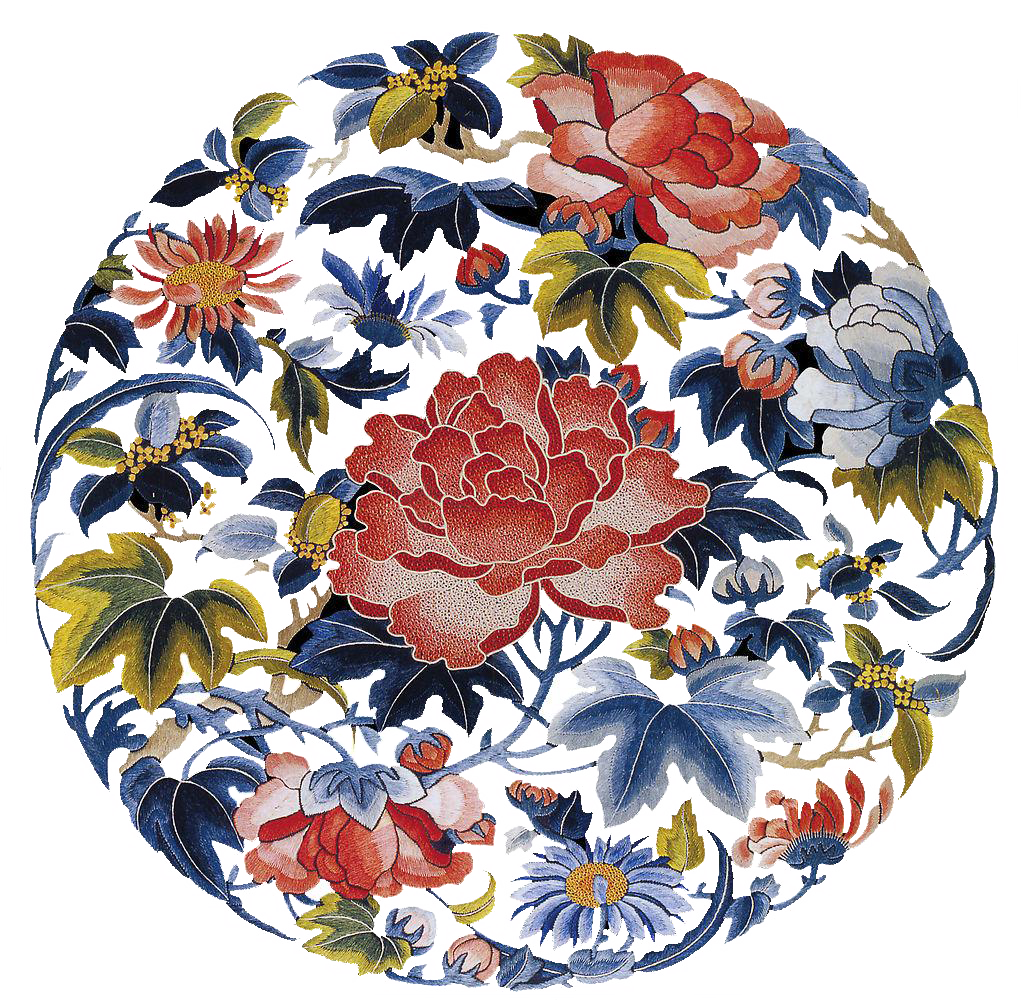 第叁章
输入标题
江深竹静两三家，多事红花映白花。报答春光知有处，应须美酒送生涯。
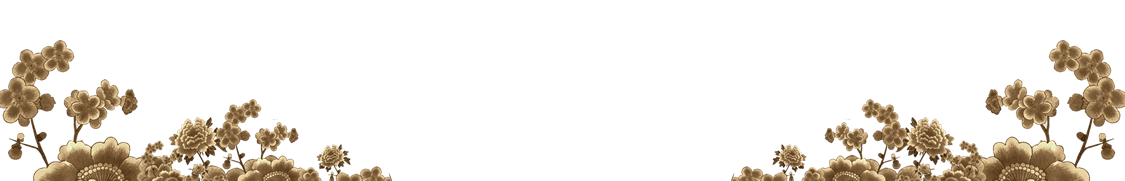 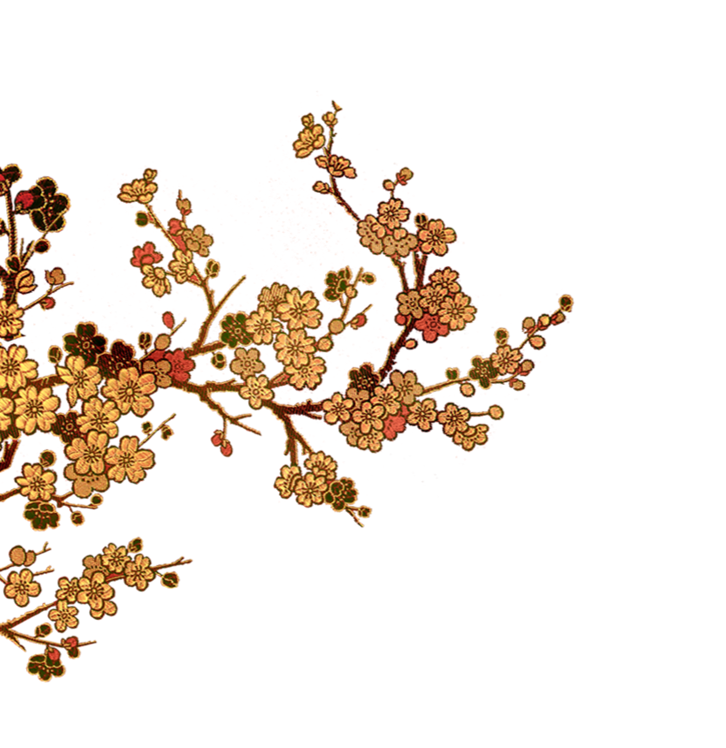 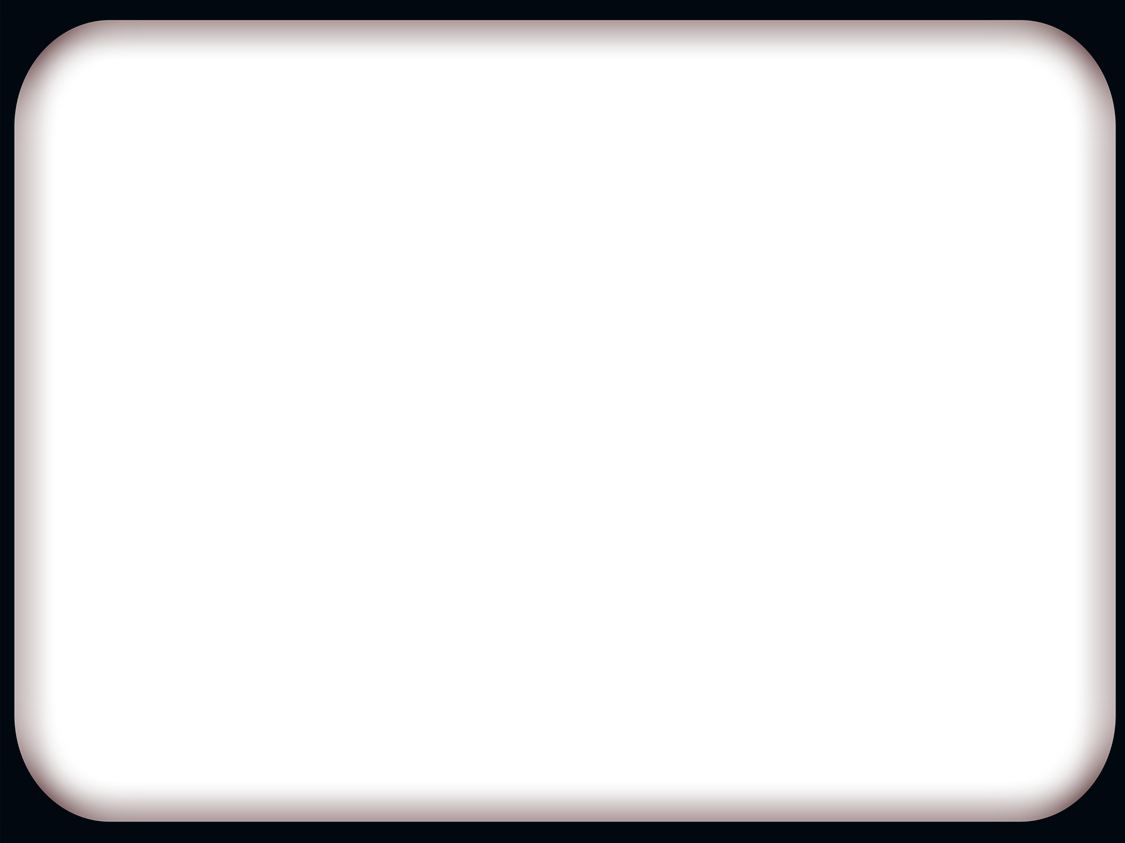 点击添加文本信息点击添加文本信息点击添加文本信点击添加文本信息点击添加文本信息点击添加文本信
点击添加文本信息点击添加文本信息点击添加文本信点击添加文本信息点击添加文本信息点击添加文本信
点击添加文本信息点击添加文本信息点击添加文本信点击添加文本信息点击添加文本信息点击添加文本信
添加标题
添加标题
添加标题
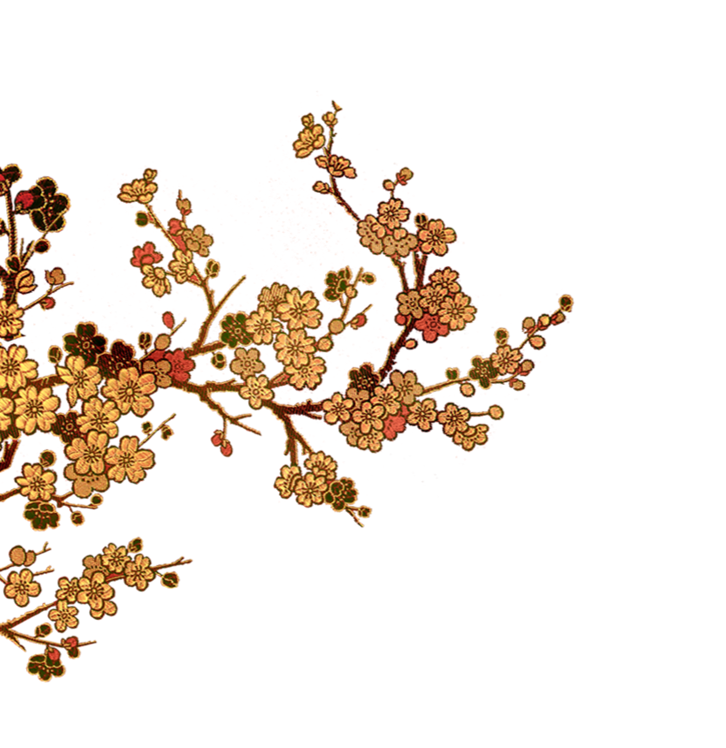 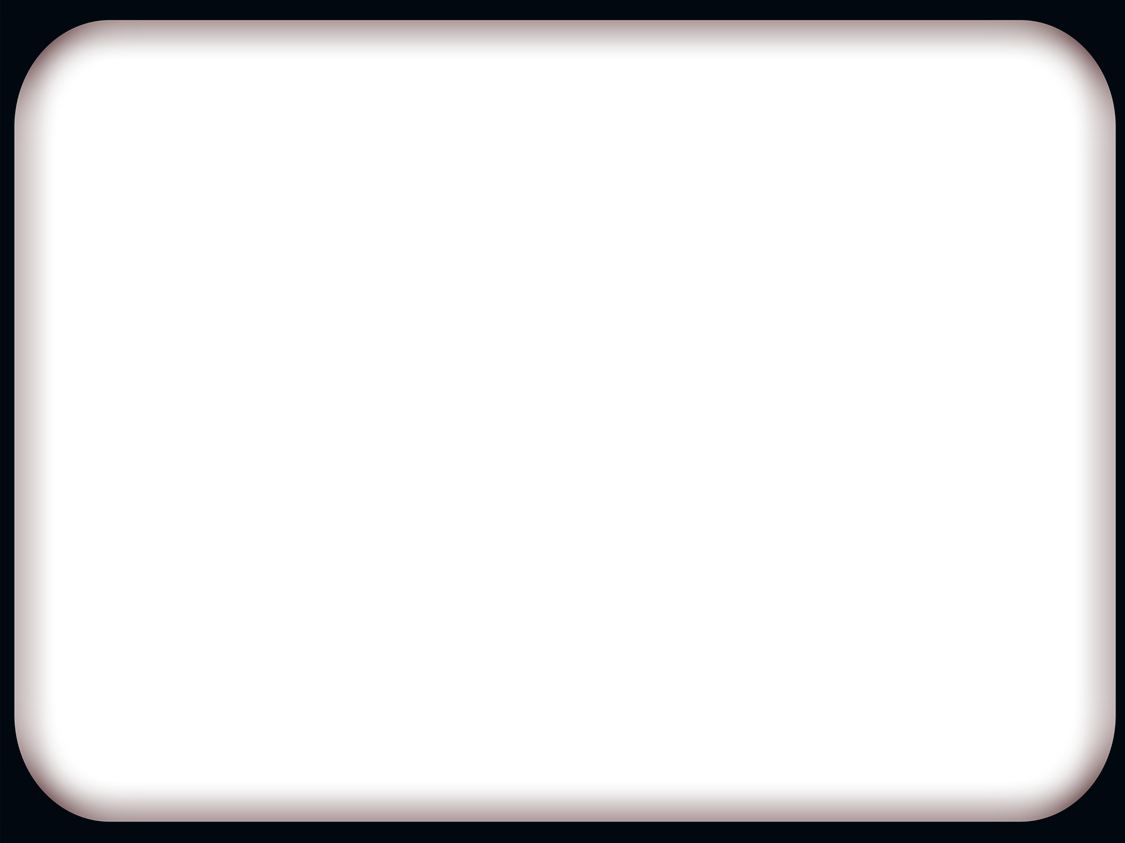 叁
贰
壹
点击添加文本信息点击添加文本信息点击添加文本信息点击添加文本信息点击添加文本信
点击添加文本信息点击添加文本信息点击添加文本信息点击添加文本信息点击添加文本信
点击添加文本信息点击添加文本信息点击添加文本信息点击添加文本信息点击添加文本信
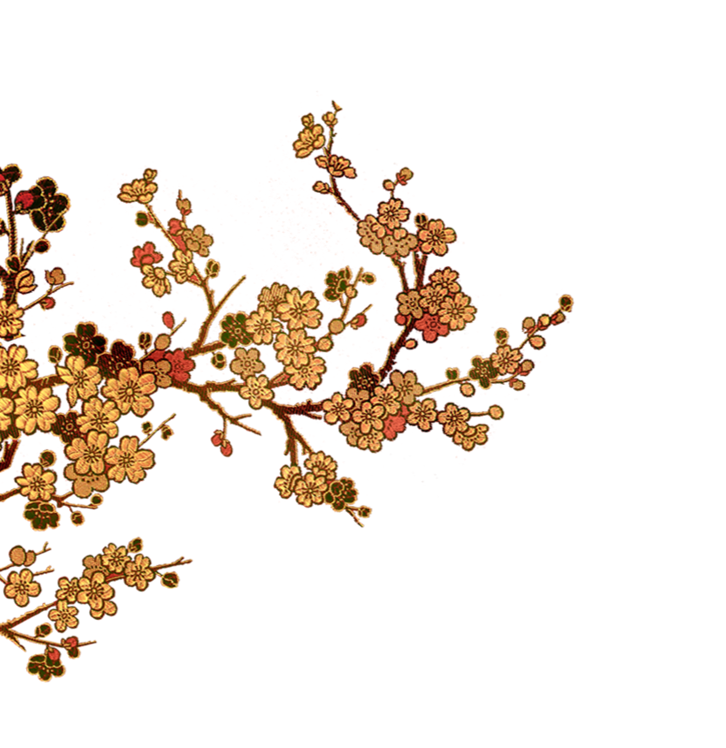 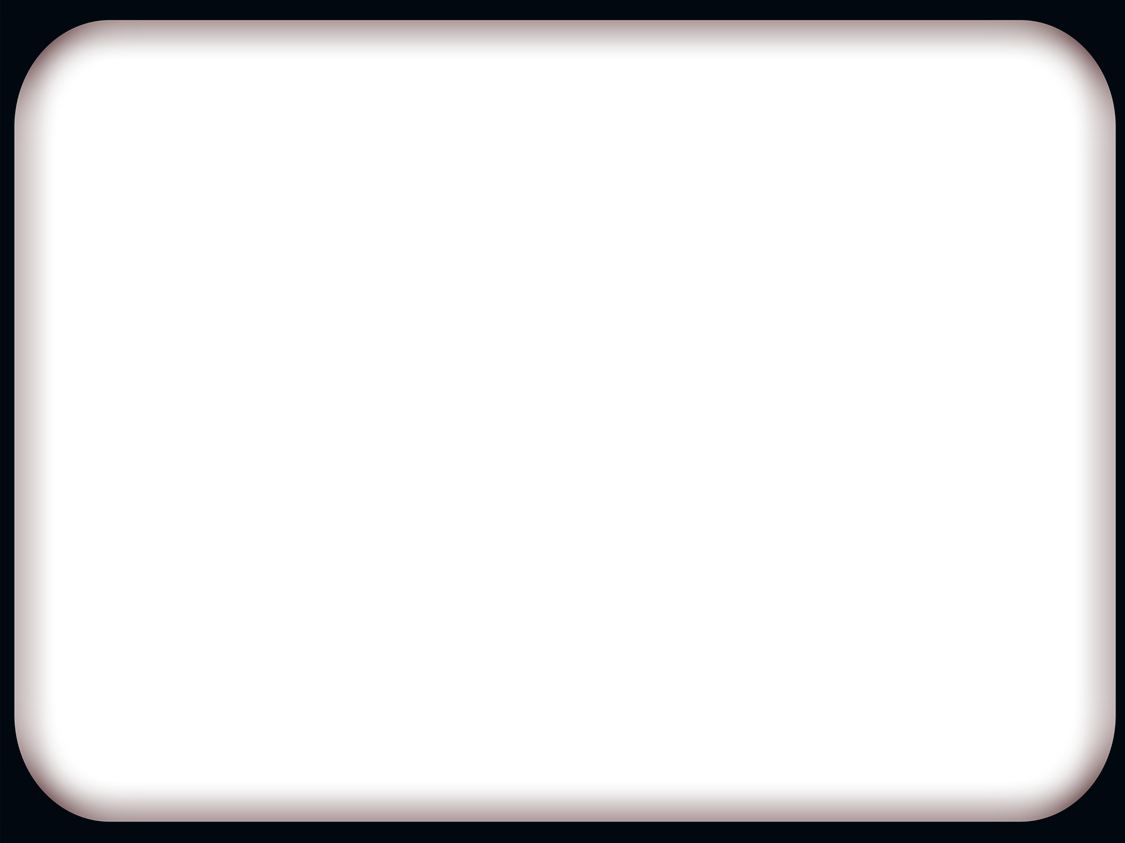 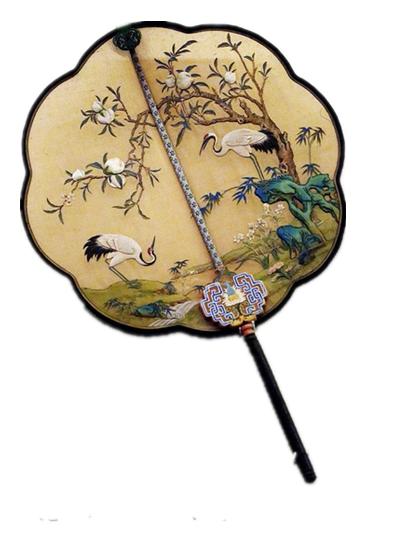 点击添加文本信息点击添加文本信息点击添加文本信息点击添加文本信息点击添加文本信
点击添加文本信息点击添加文本信息点击添加文本信息点击添加文本信息点击添加文本信
点击添加文本信息点击添加文本信息点击添加文本信息点击添加文本信息点击添加文本信
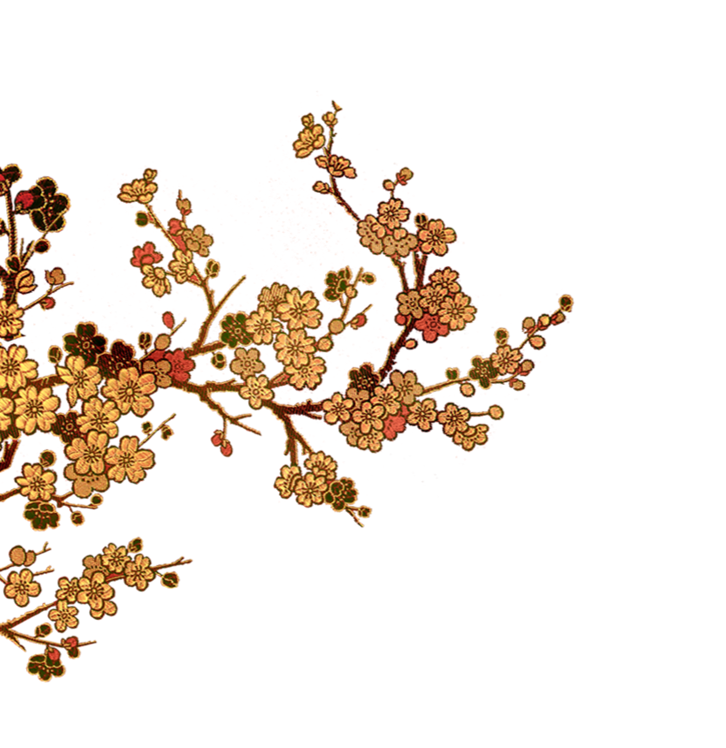 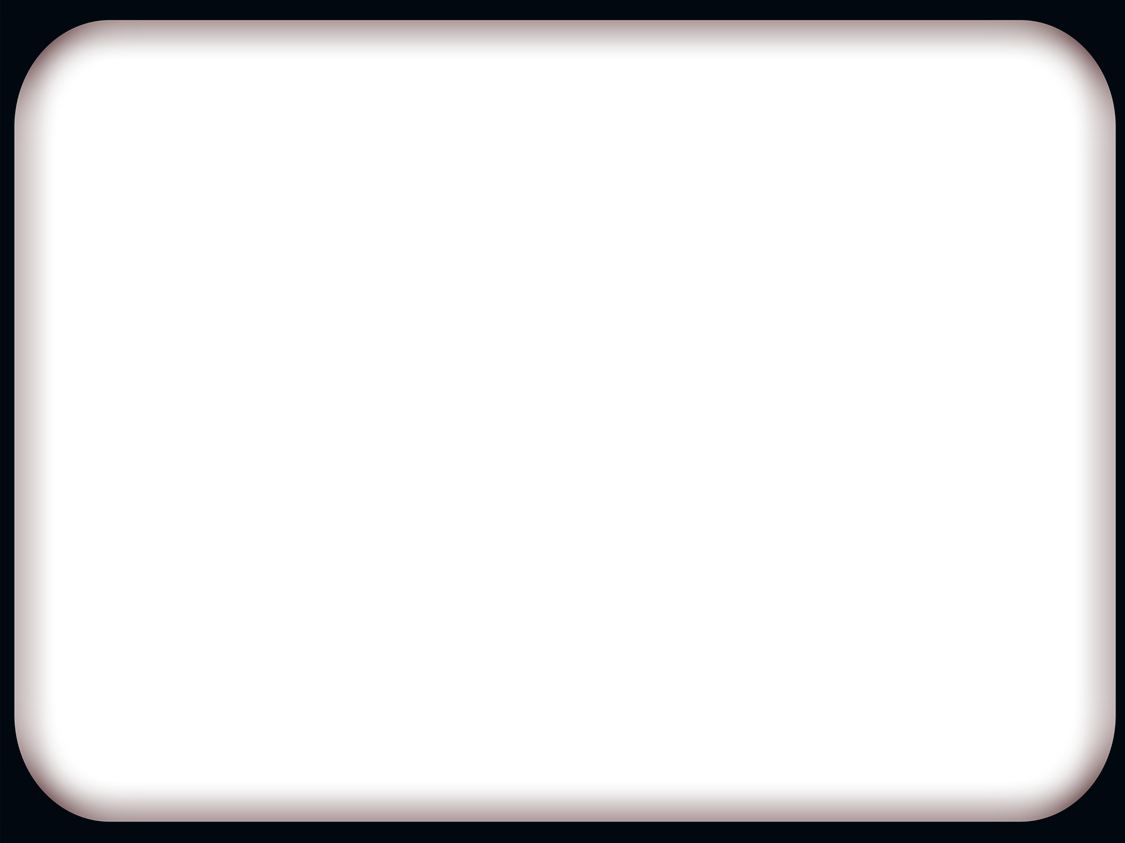 单击此处输入文本内容，单击此处输入文本内容，单击此处输入文本内容,单击此处输入文本内容，单击此处输入文本内容，单击此处输入文本内容,单击此处输入文本内容，单击此处输入文本内容,单击此处输入文本内容，单击此处输入文本内容,单击此处输入文本内容，单击此处输入文本内容,单击此处输入文本内容。
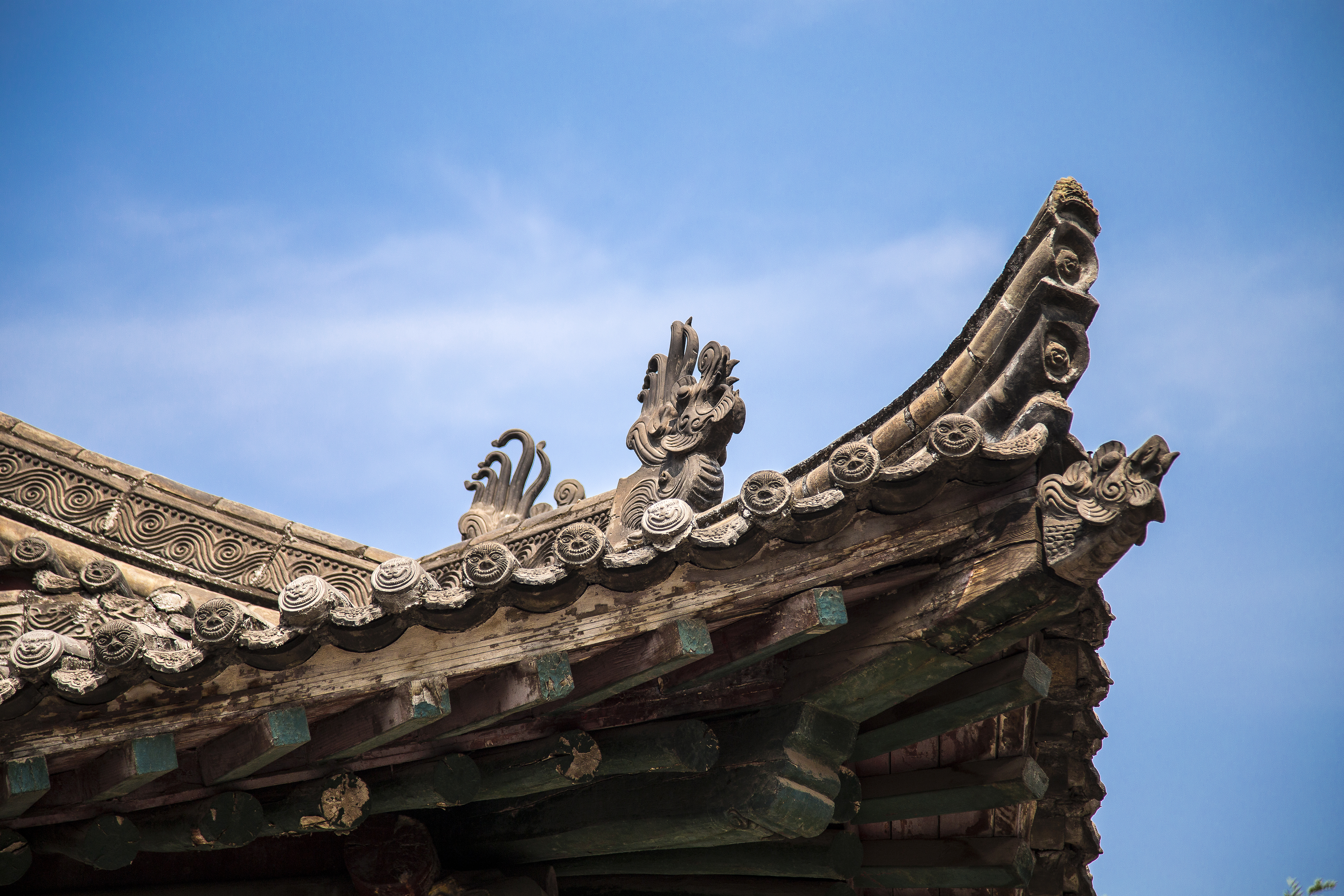 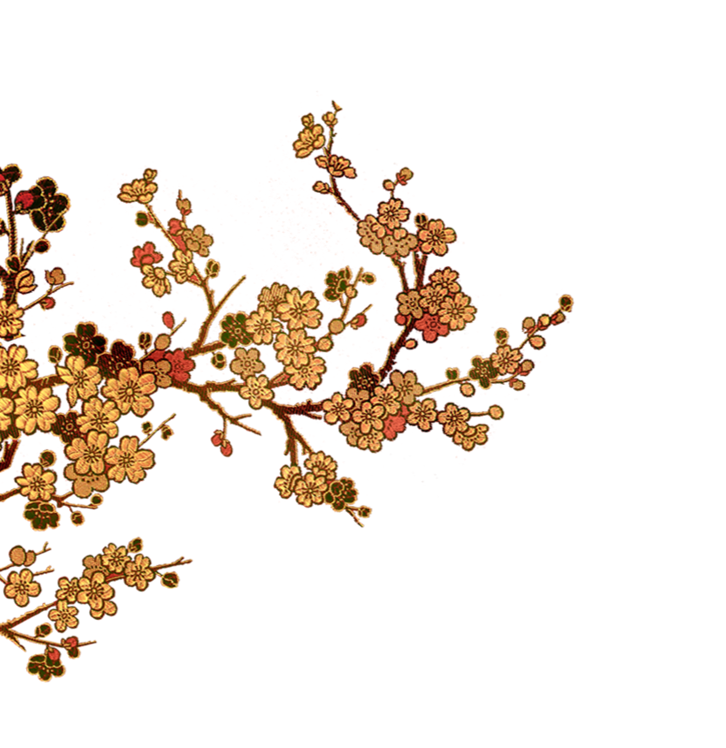 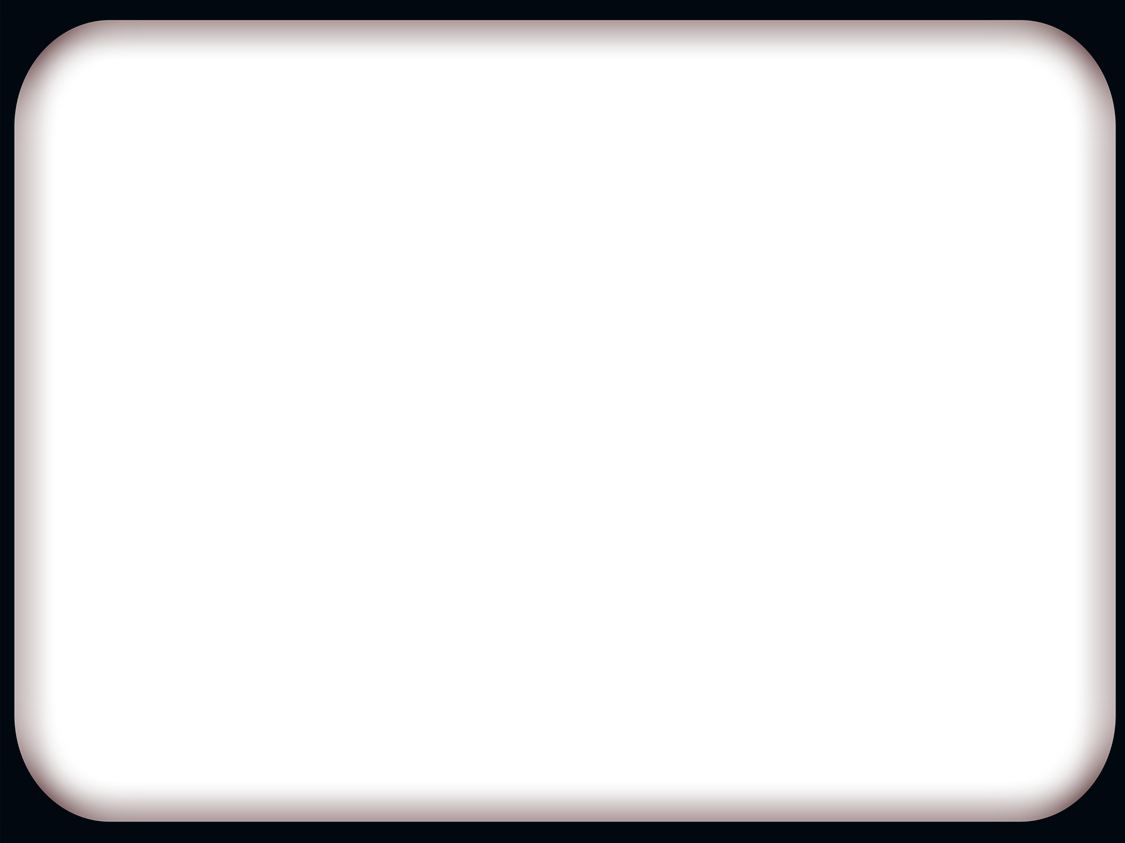 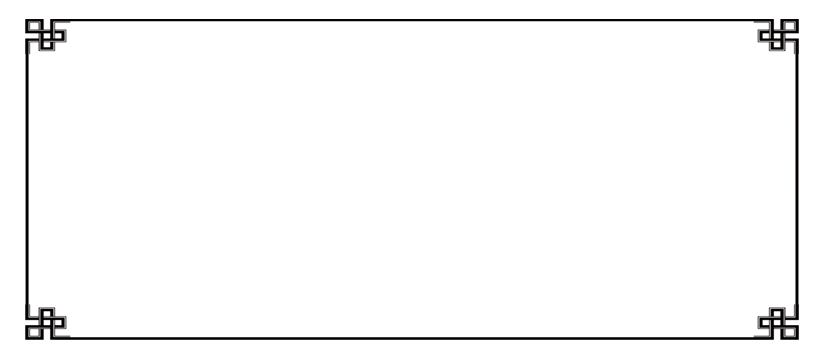 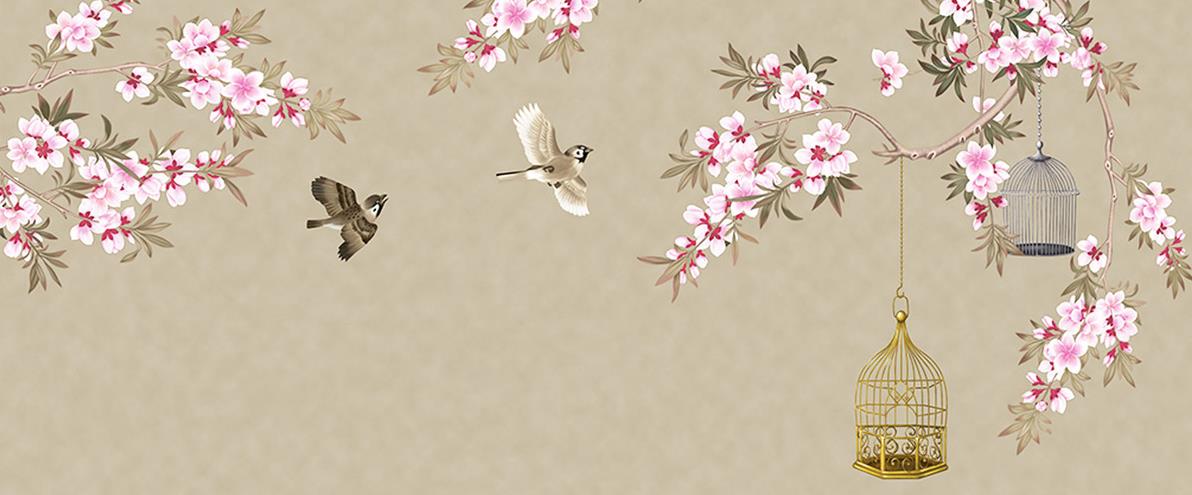 单击此处输入文本内容，单击此处输入文本内容，单击此处输入文本内容，单击此处输入文本内容，单击此处输入文本内容，单击此处输入文本内容，单击此处输入文本内容，单击此处输入文本内容。
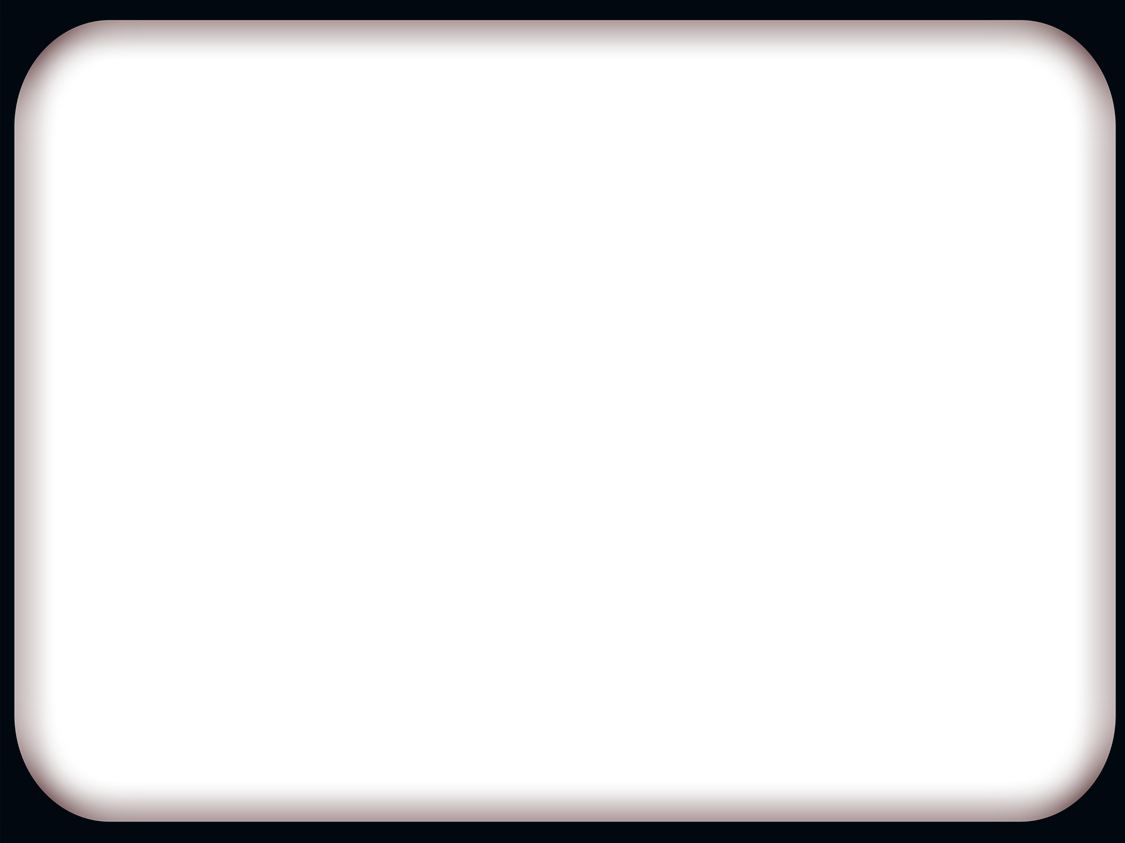 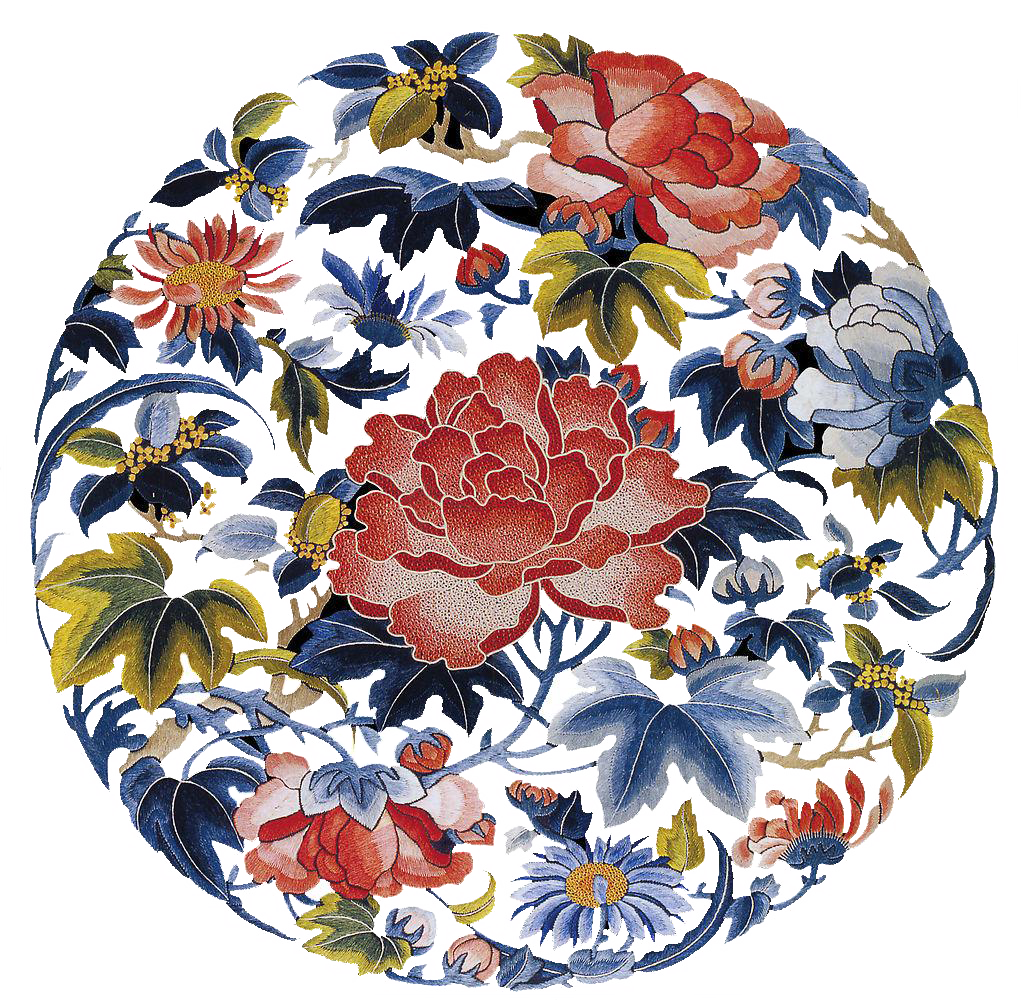 第肆章
输入标题
东望少城花满烟，百花高楼更可怜。谁能载酒开金盏，唤取佳人舞绣筵。
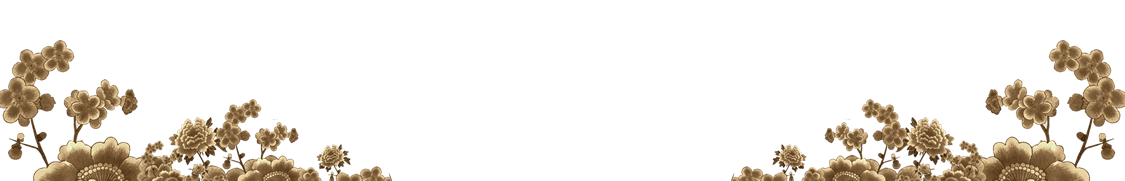 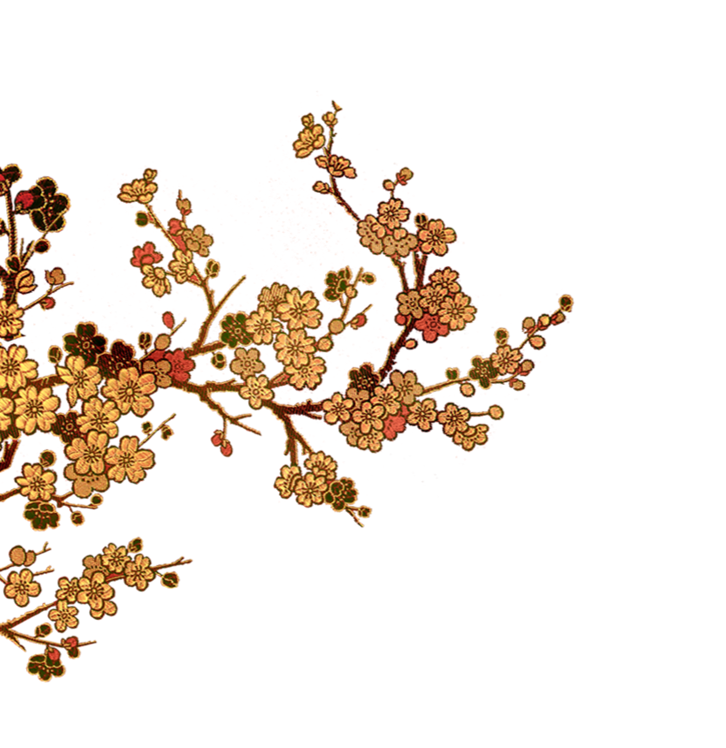 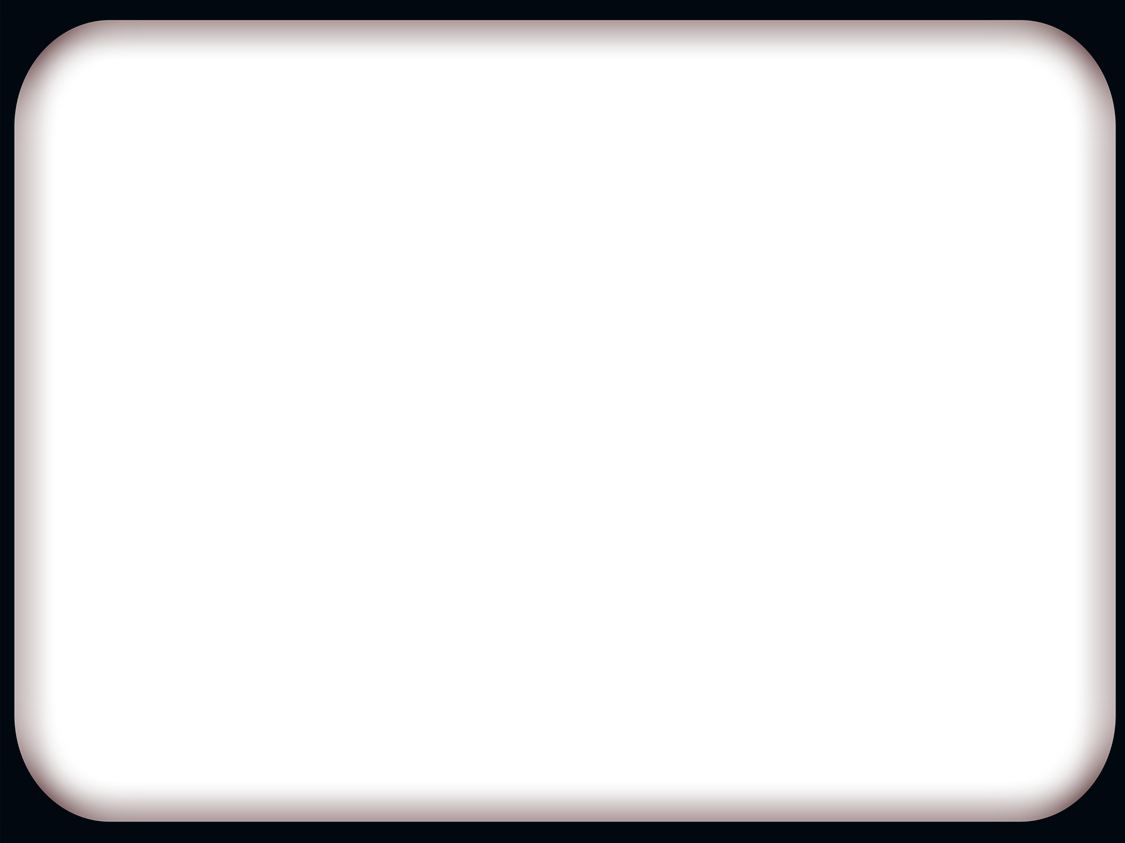 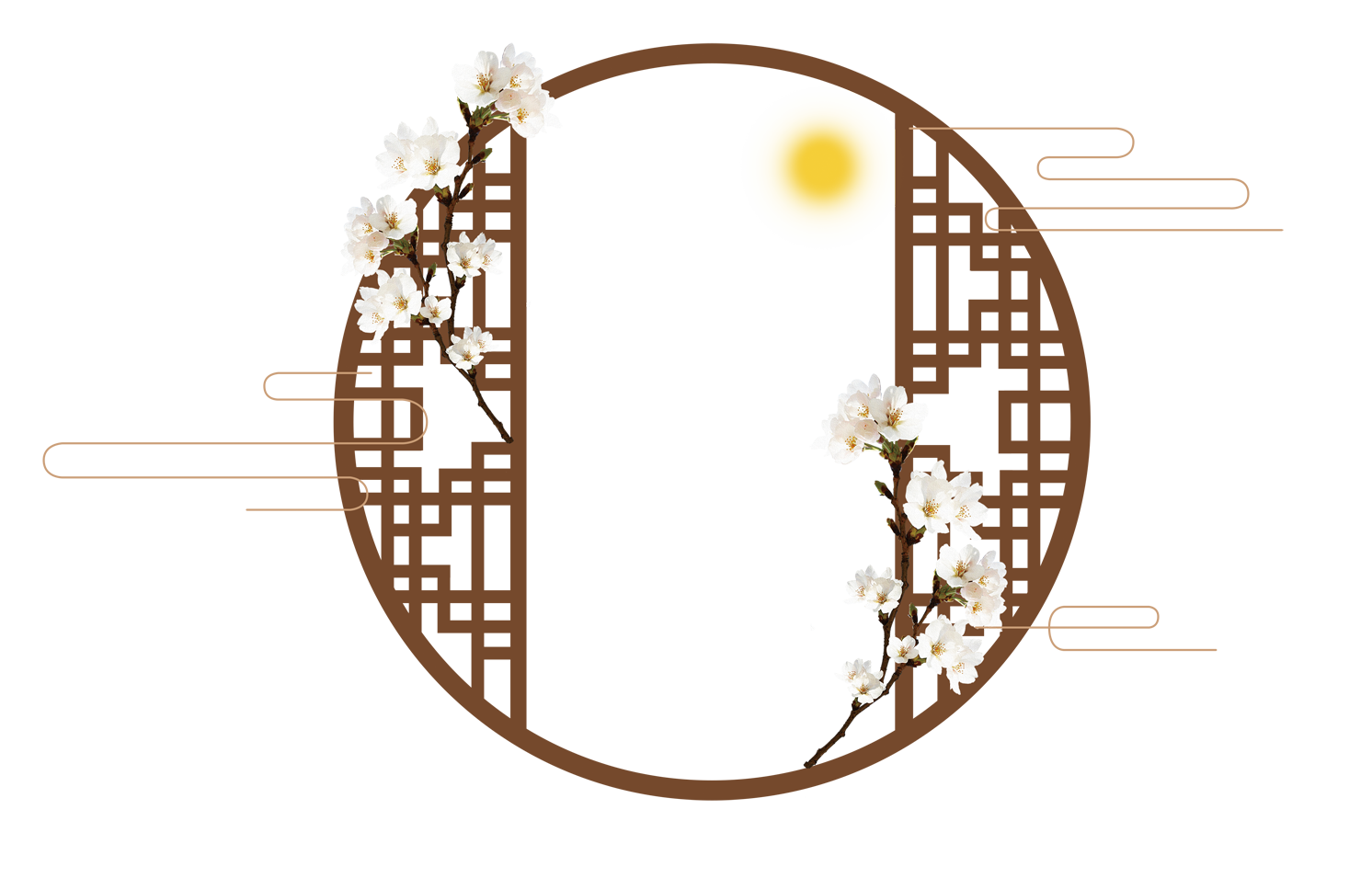 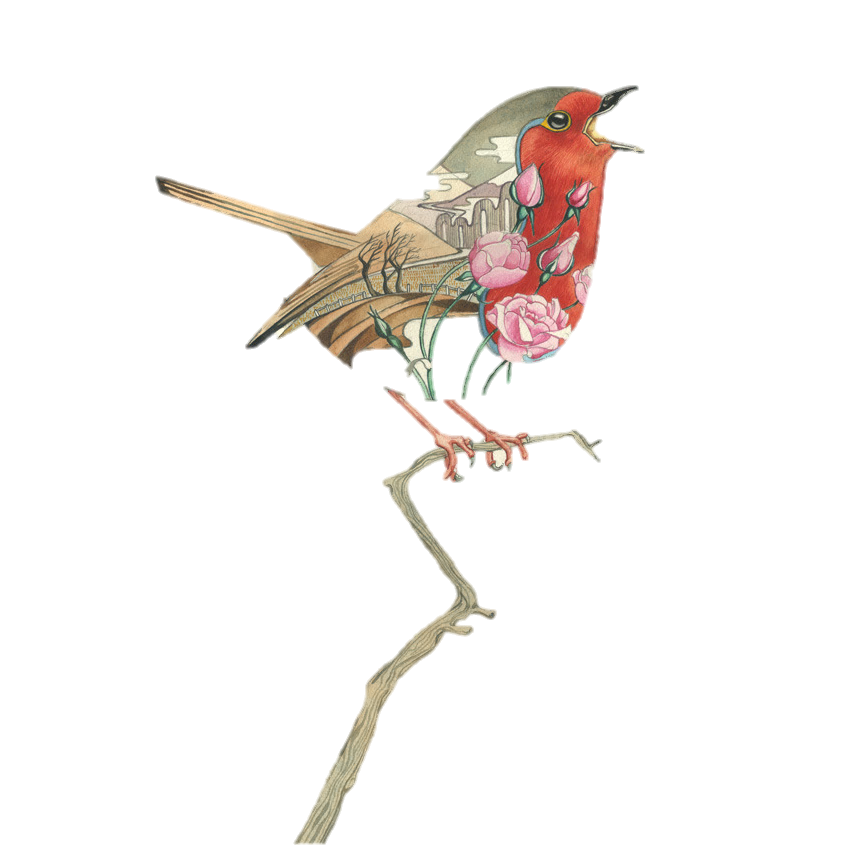 单击此处输入文本内容，单击此处输入文本内容，单击此处输入文本内容,单击此处输入文本内容，单击此处输入文本内容，单击此处输入文本内容,单击此处输入文本内容，单击此处输入文本内容,单击此处输入文本内容，单击此处输入文本内容,单击此处输入文本内容，单击此处输入文本内容,单击此处输入文本内容。
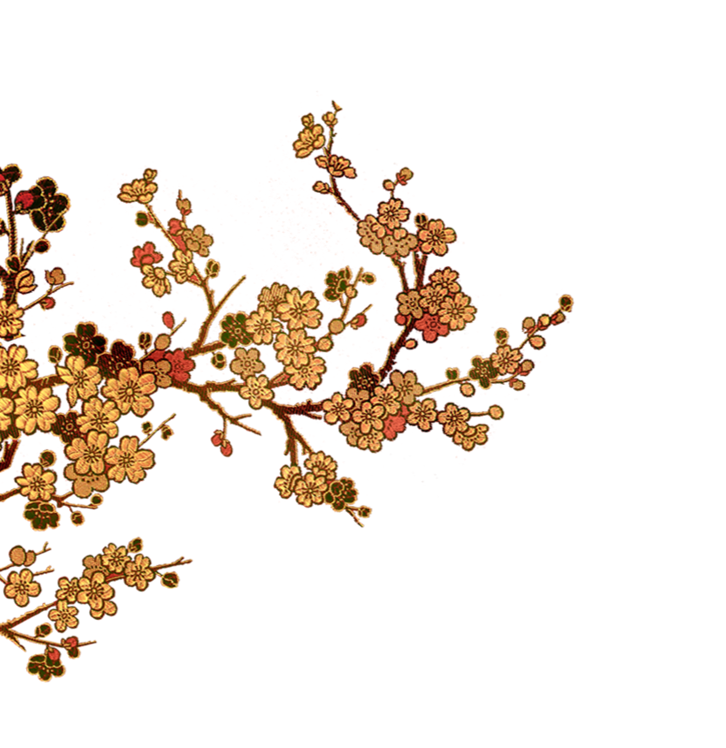 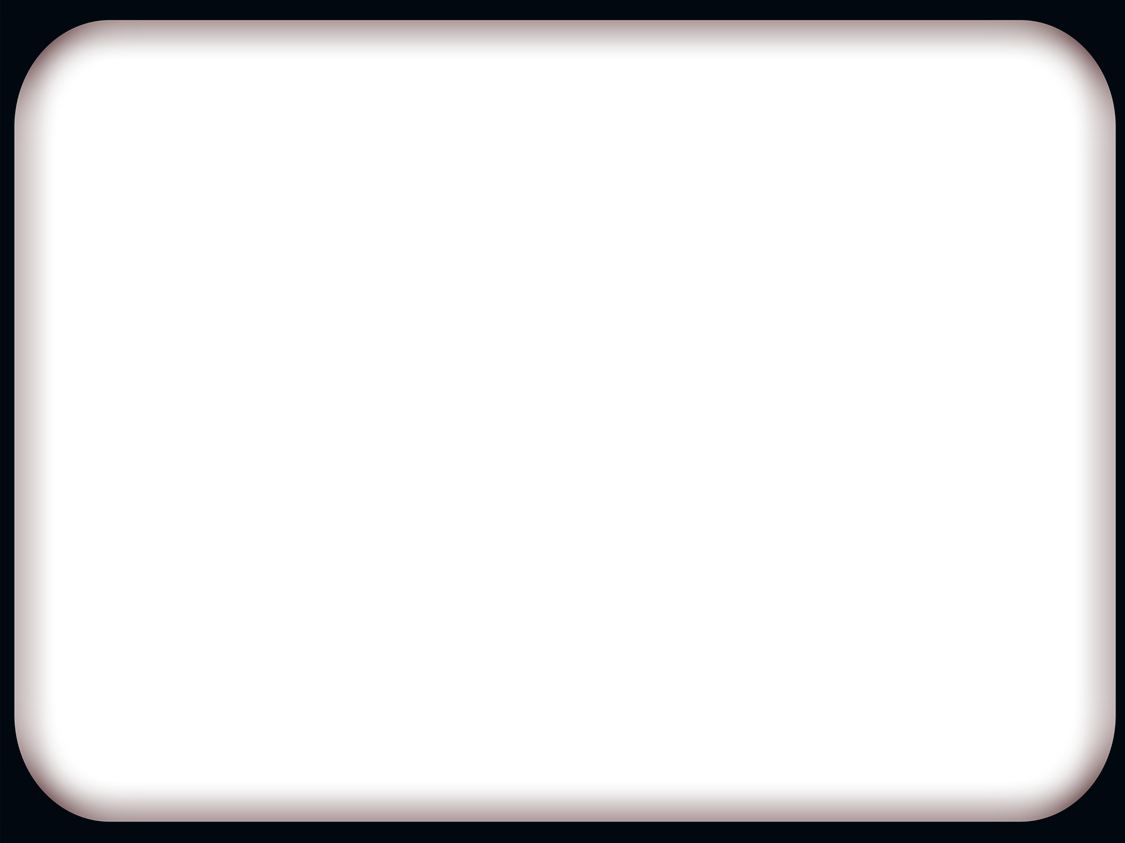 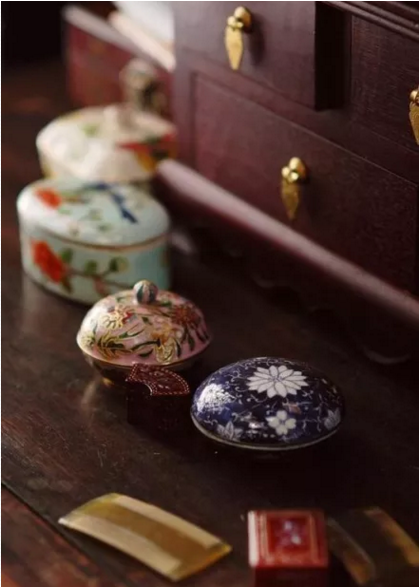 请单击此处输入文本内容，单击此处输入文本内容，单击此处输入文本内容，单击此处输入文本内容。
请单击此处输入文本内容，单击此处输入文本内容，单击此处输入文本内容，单击此处输入文本内容。
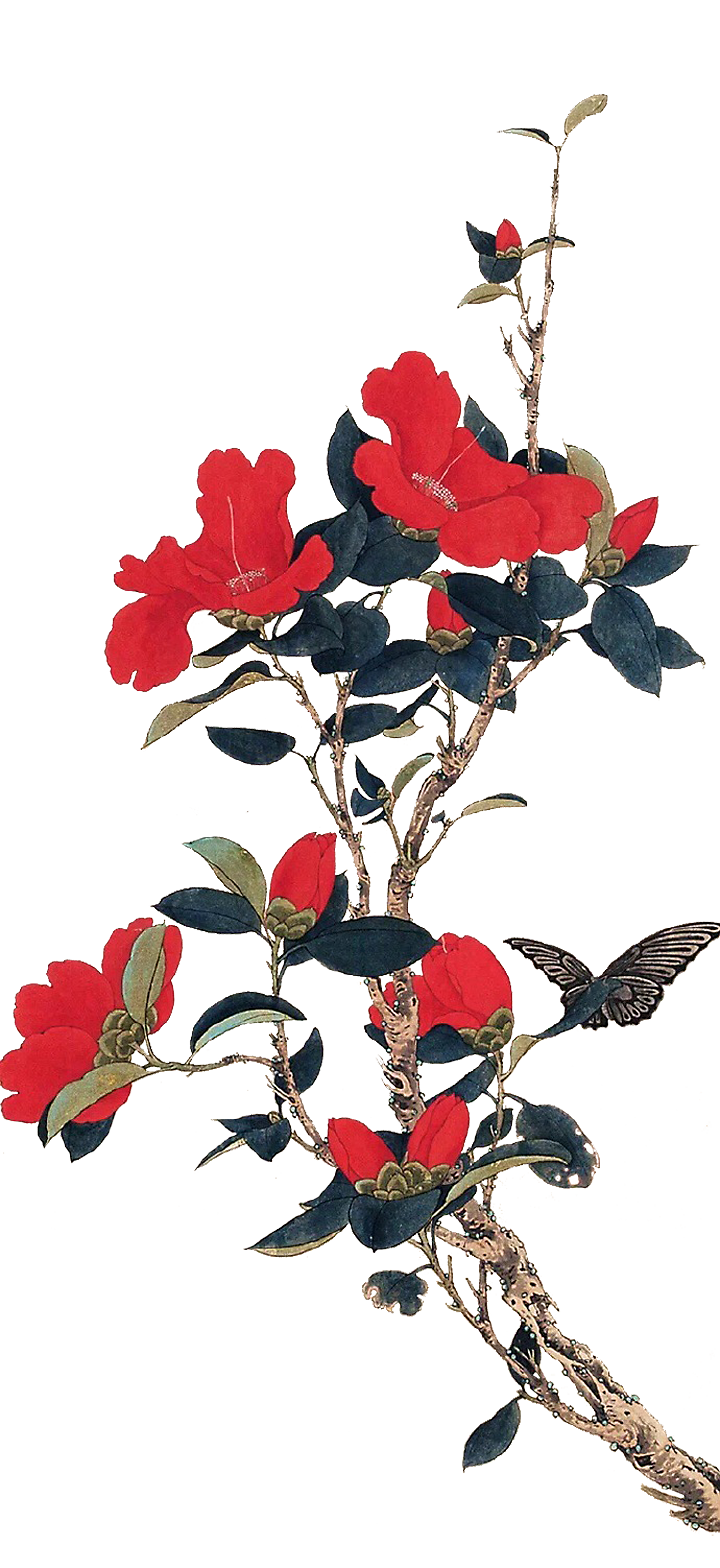 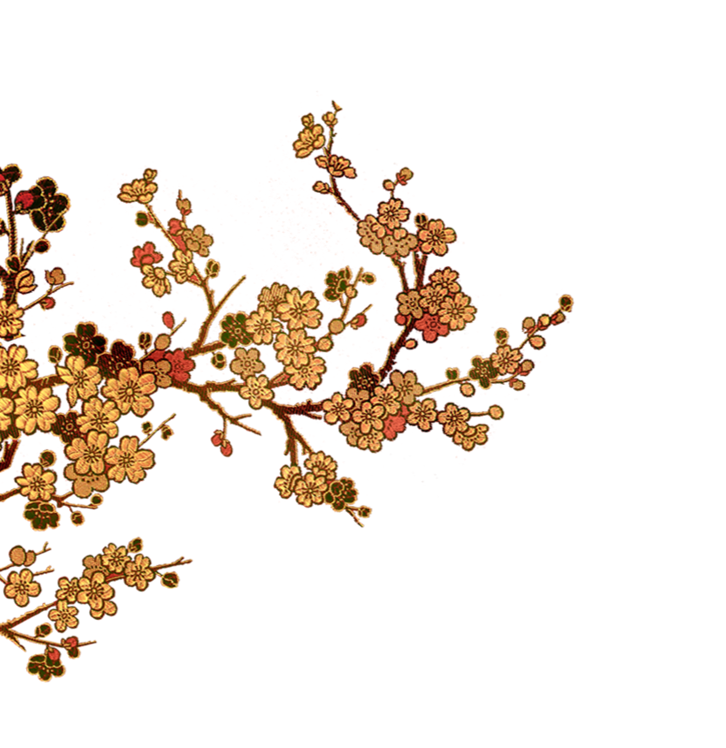 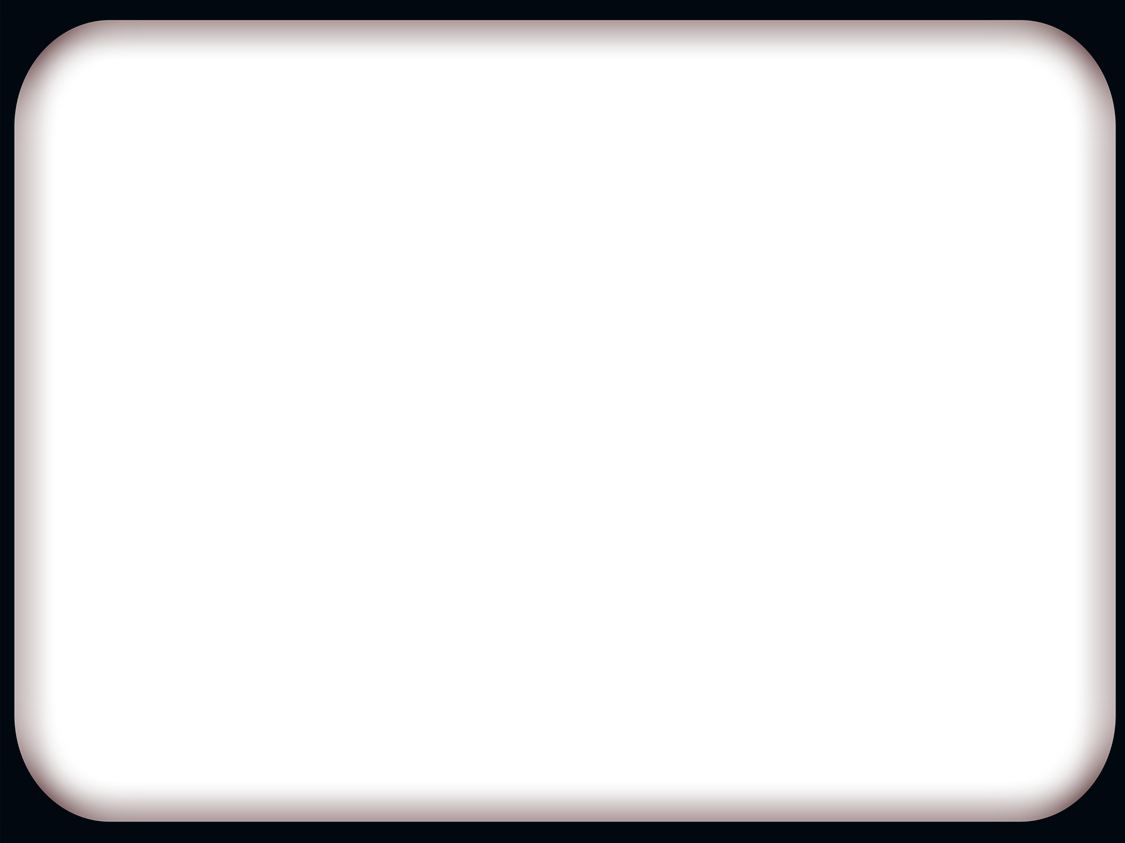 单击此处输入文本内容，单击此处输入文本内容，单击此处输入文本内容,单击此处输入文本内容，单击此处输入文本内容，单击此处输入文本内容,单击此处输入文本内容，单击此处输入文本内容,单击此处输入文本内容，单击此处输入文本内容,单击此处输入文本内容，单击此处输入文本内容,单击此处输入文本内容，单击此处输入文本内容,单击此处输入文本内容，单击此处输入文本内容,单击此处输入文本内容。
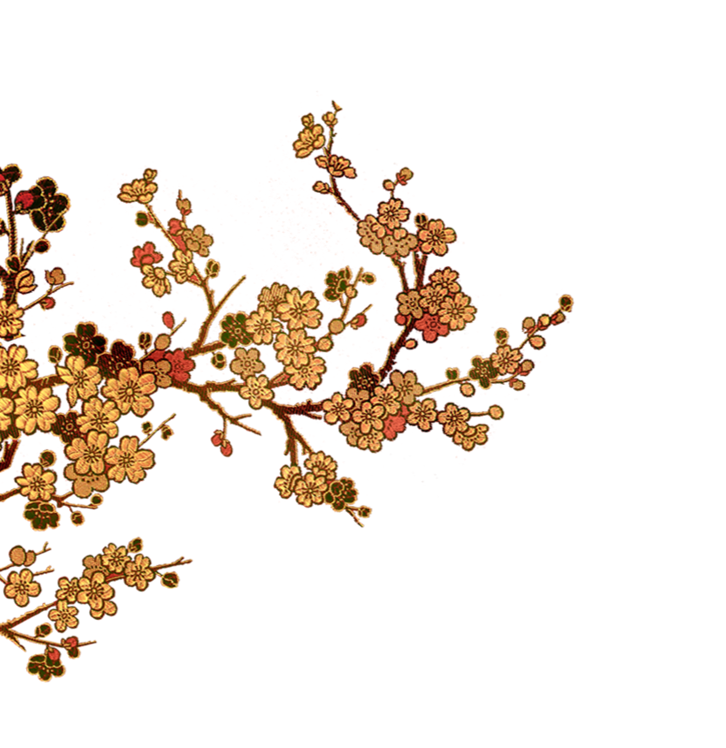 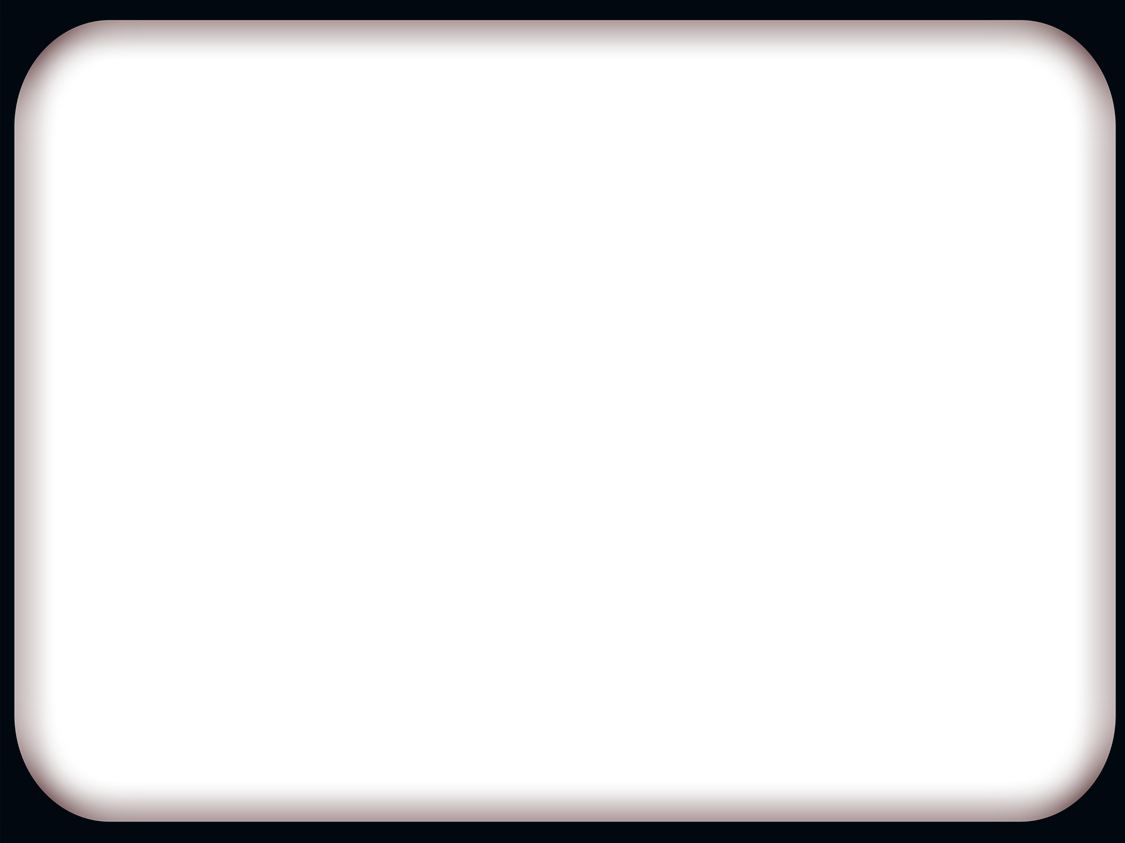 壹
叁
贰
请单击此处输入文本内容。请单击此处输入文本内容。
请单击此处输入文本内容。请单击此处输入文本内容。
请单击此处输入文本内容。请单击此处输入文本内容。
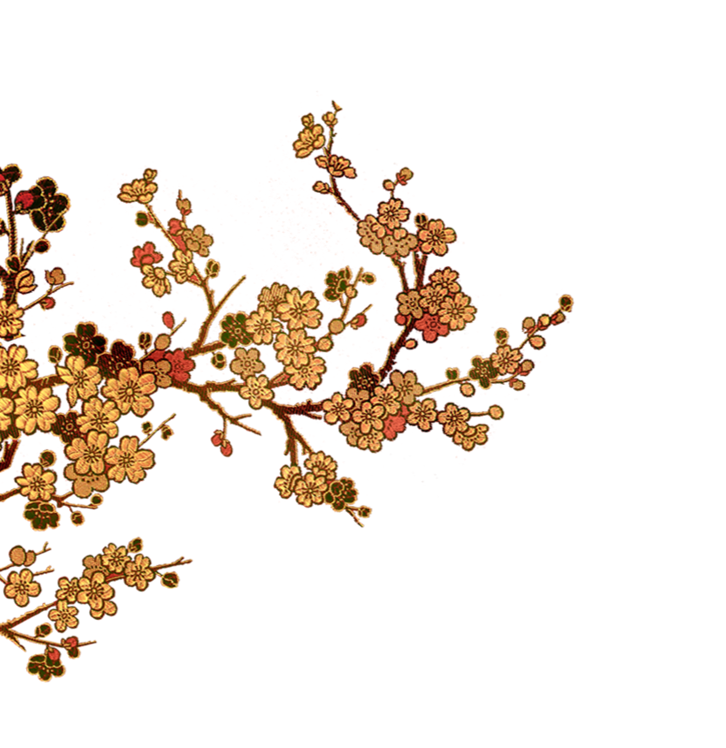 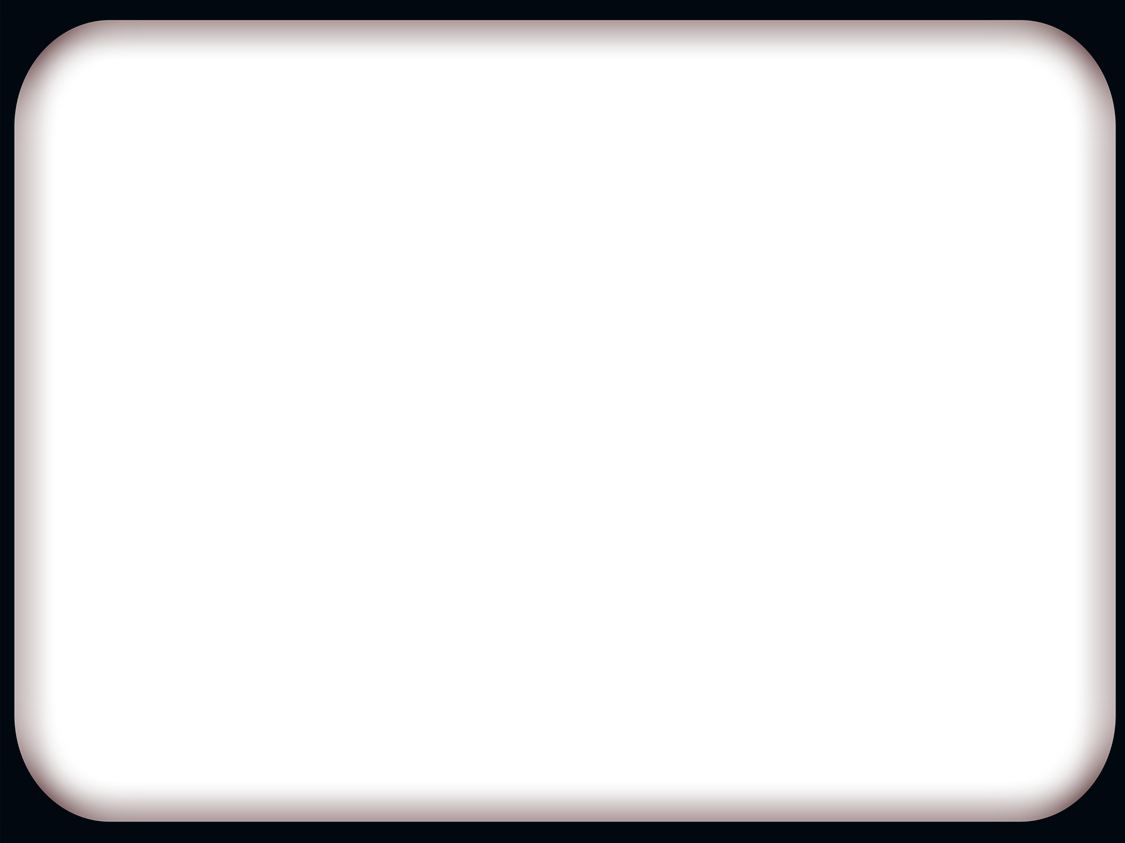 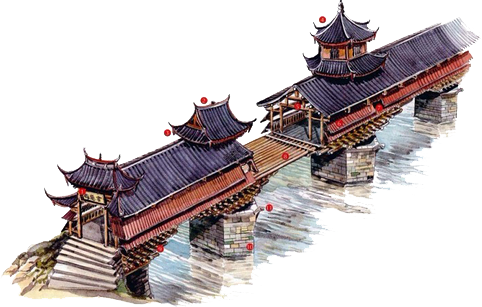 单击此处输入文本内容，单击此处输入文本内容，单击此处输入文本内容,单击此处输入文本内容，单击此处输入文本内容，单击此处输入文本内容,单击此处输入文本内容，单击此处输入文本内容,单击此处输入文本内容，单击此处输入文本内容,单击此处输入文本内容，单击此处输入文本内容,单击此处输入文本内容，单击此处输入文本内容,单击此处输入文本内容，单击此处输入文本内容,单击此处输入文本内容。
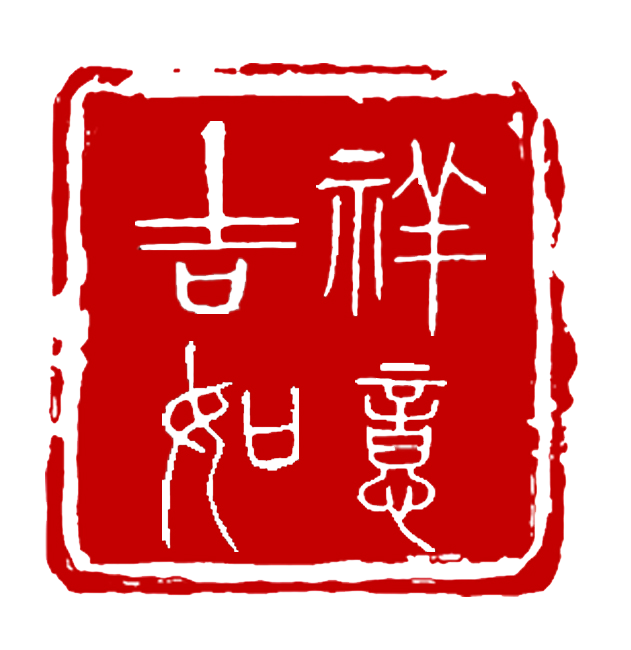 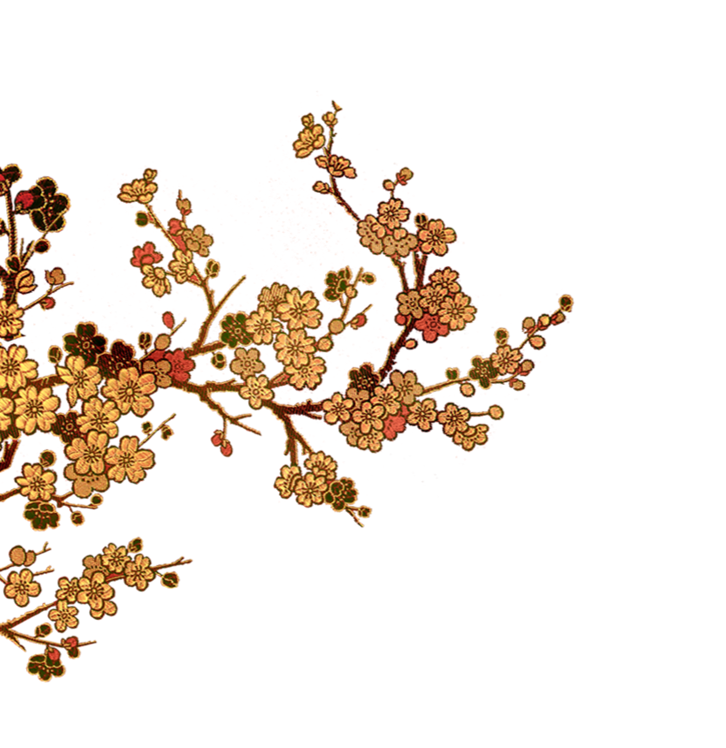 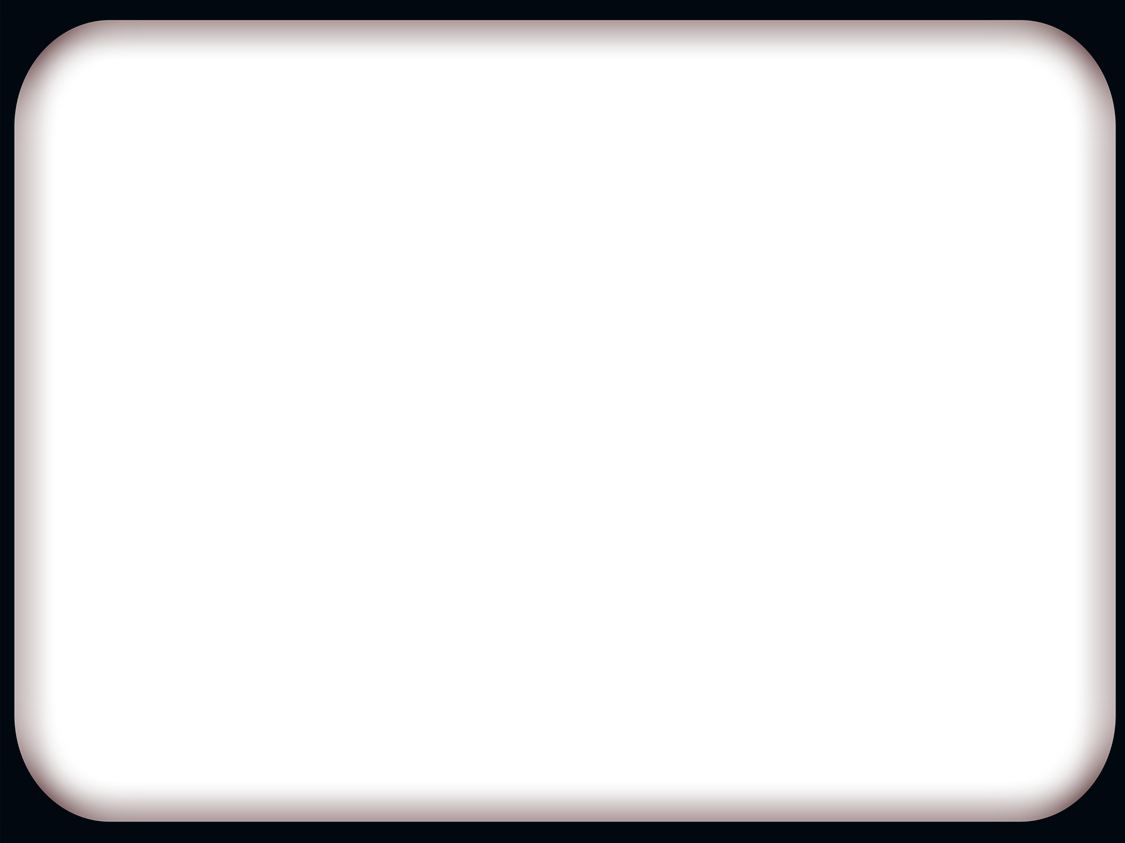 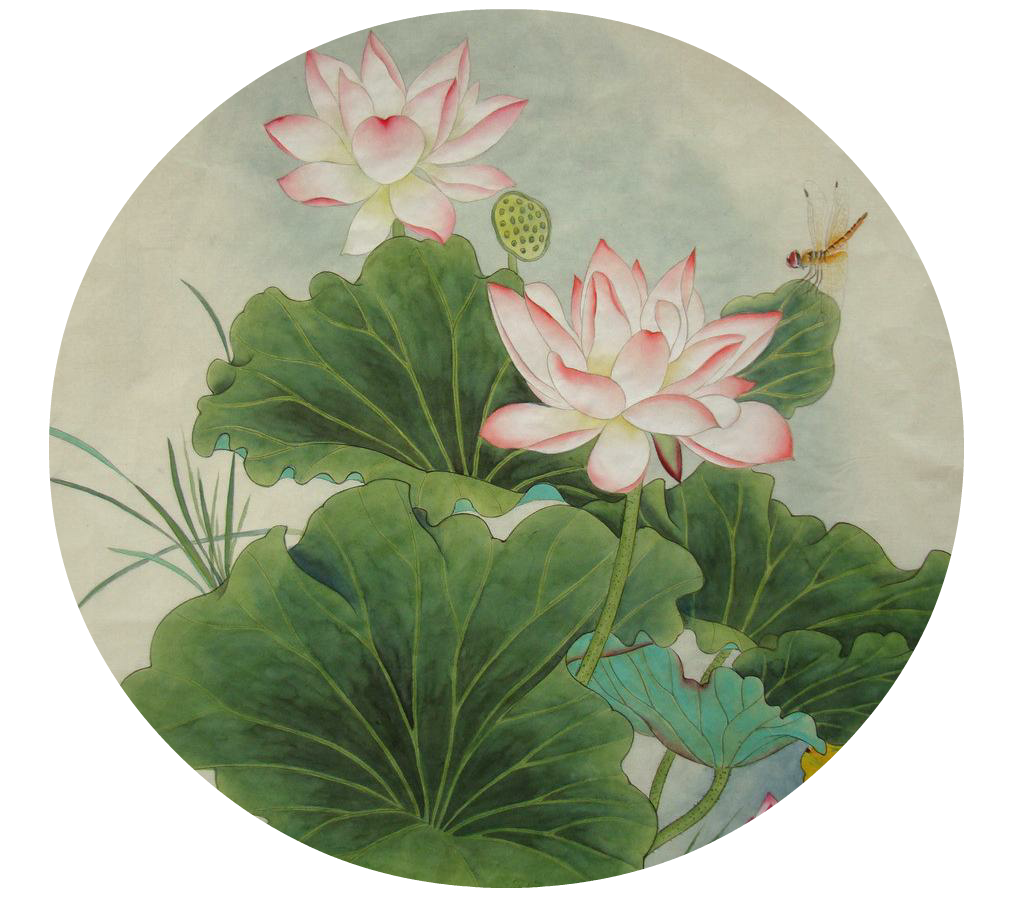 点击添加文本信息点击添加文本信息点击添加文本信息。
点击添加文本信息点击添加文本信息点击添加文本信息。
点击添加文本信息点击添加文本信息点击添加文本信息。
点击添加文本信息点击添加文本信息点击添加文本信息。
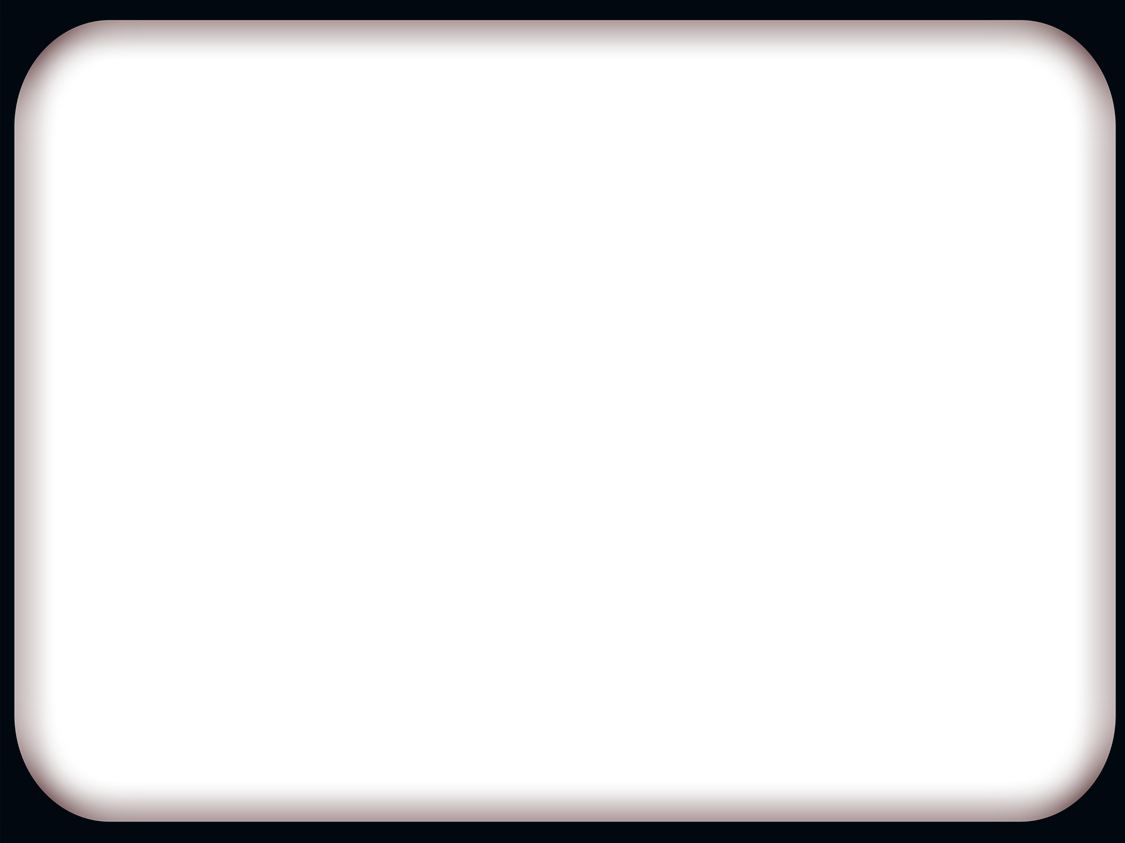 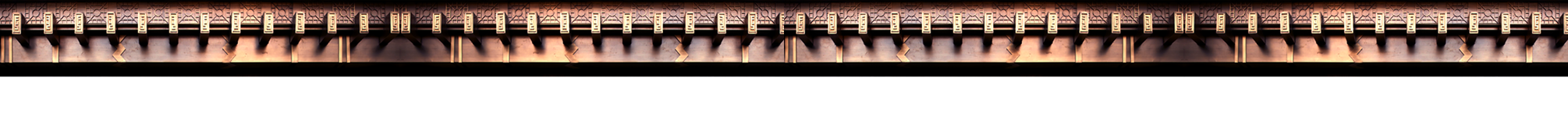 谢
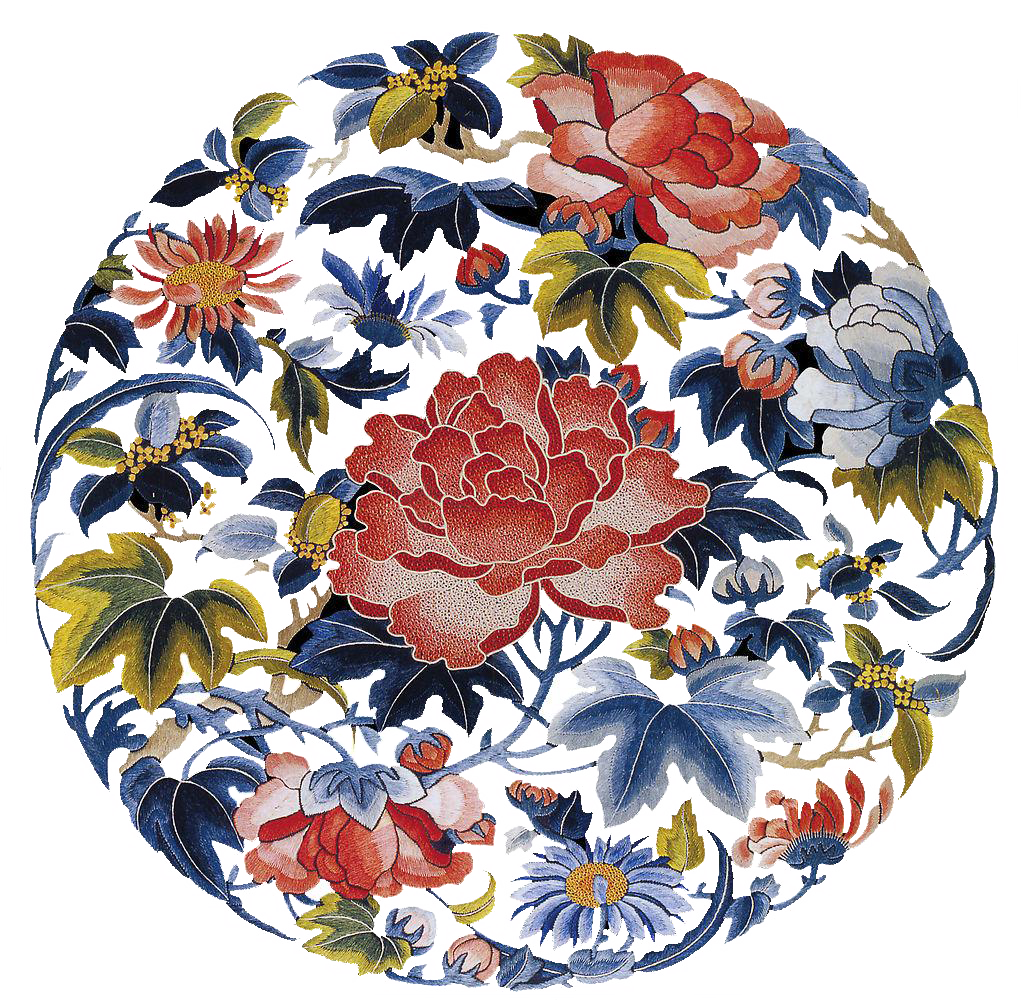 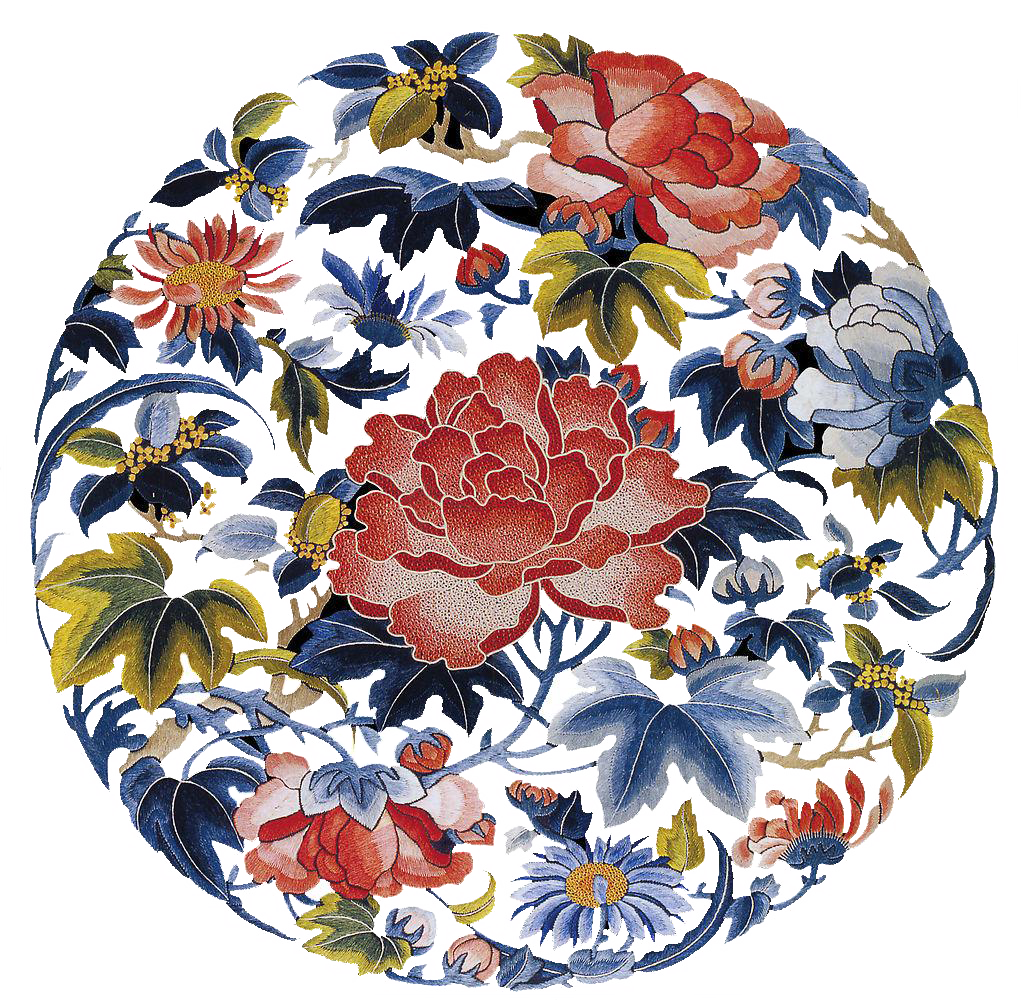 谢
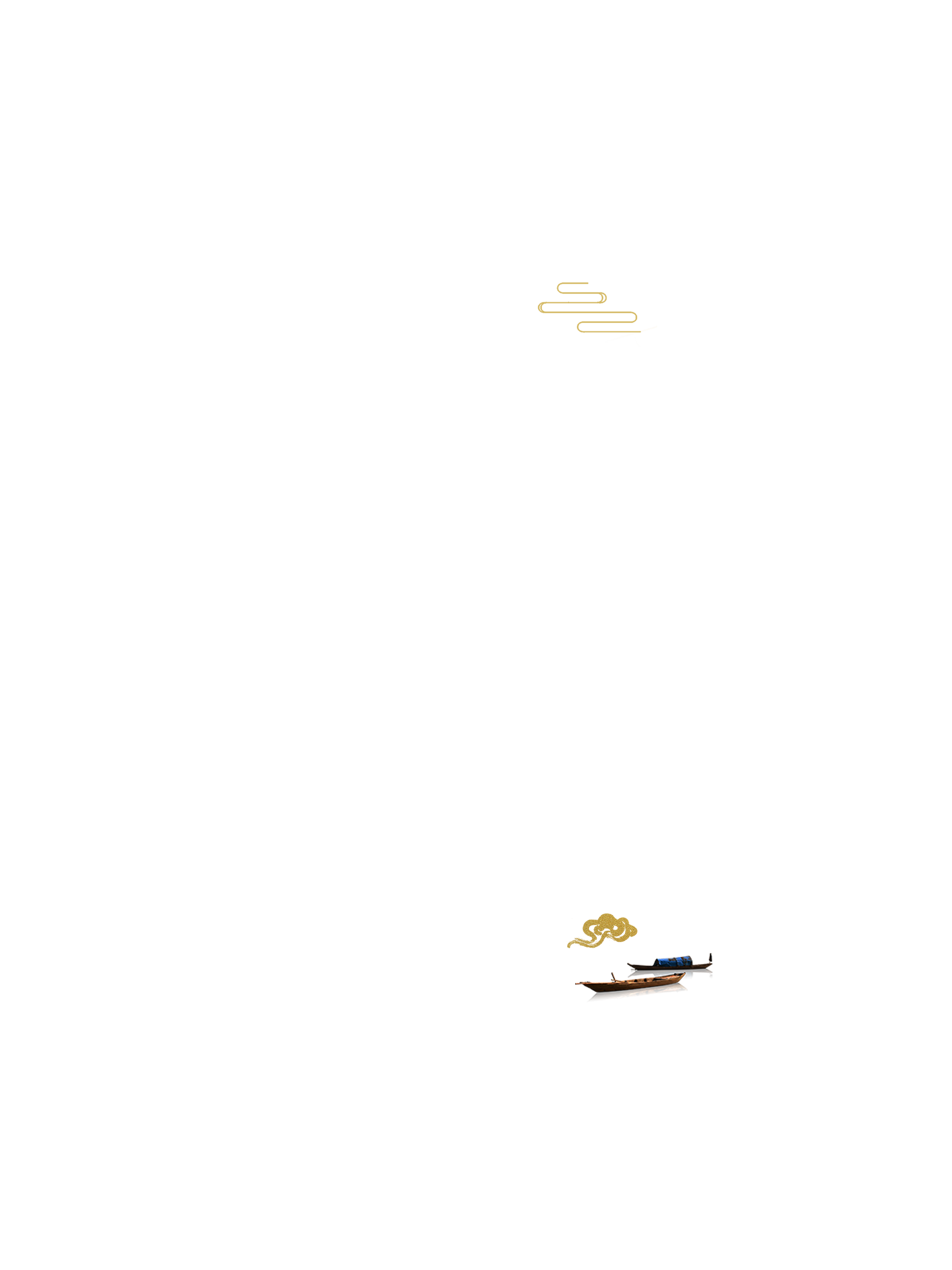 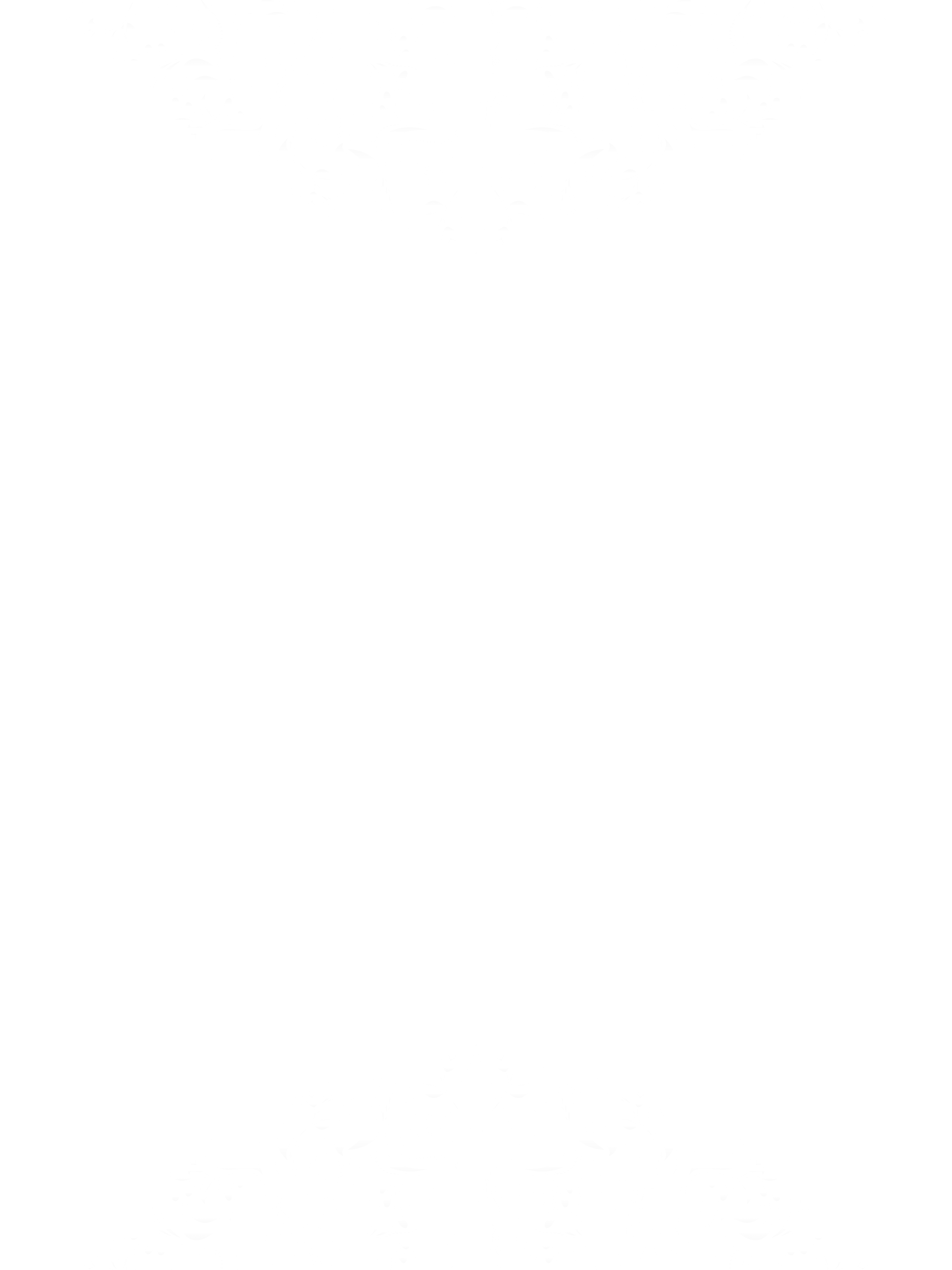 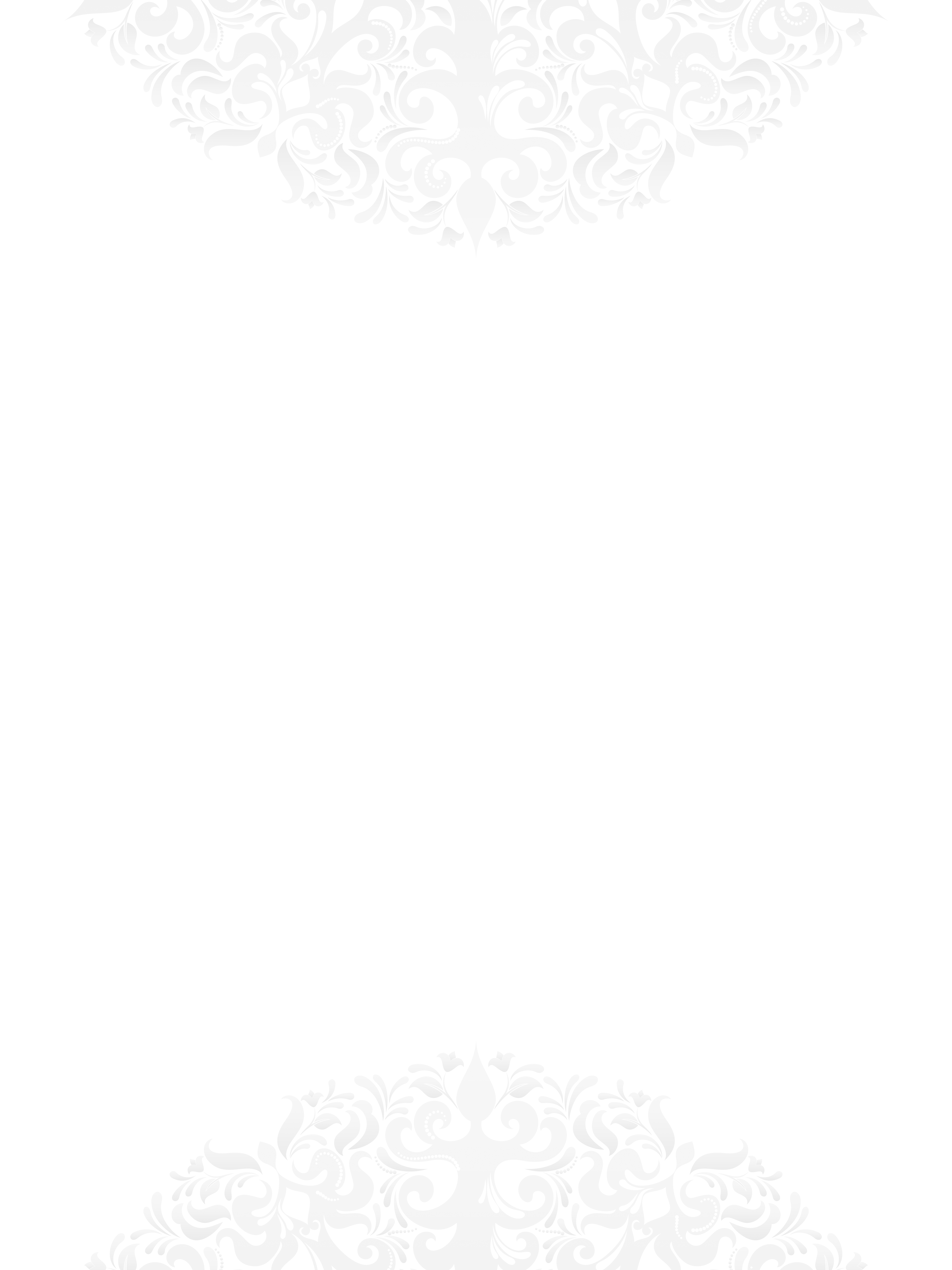 观
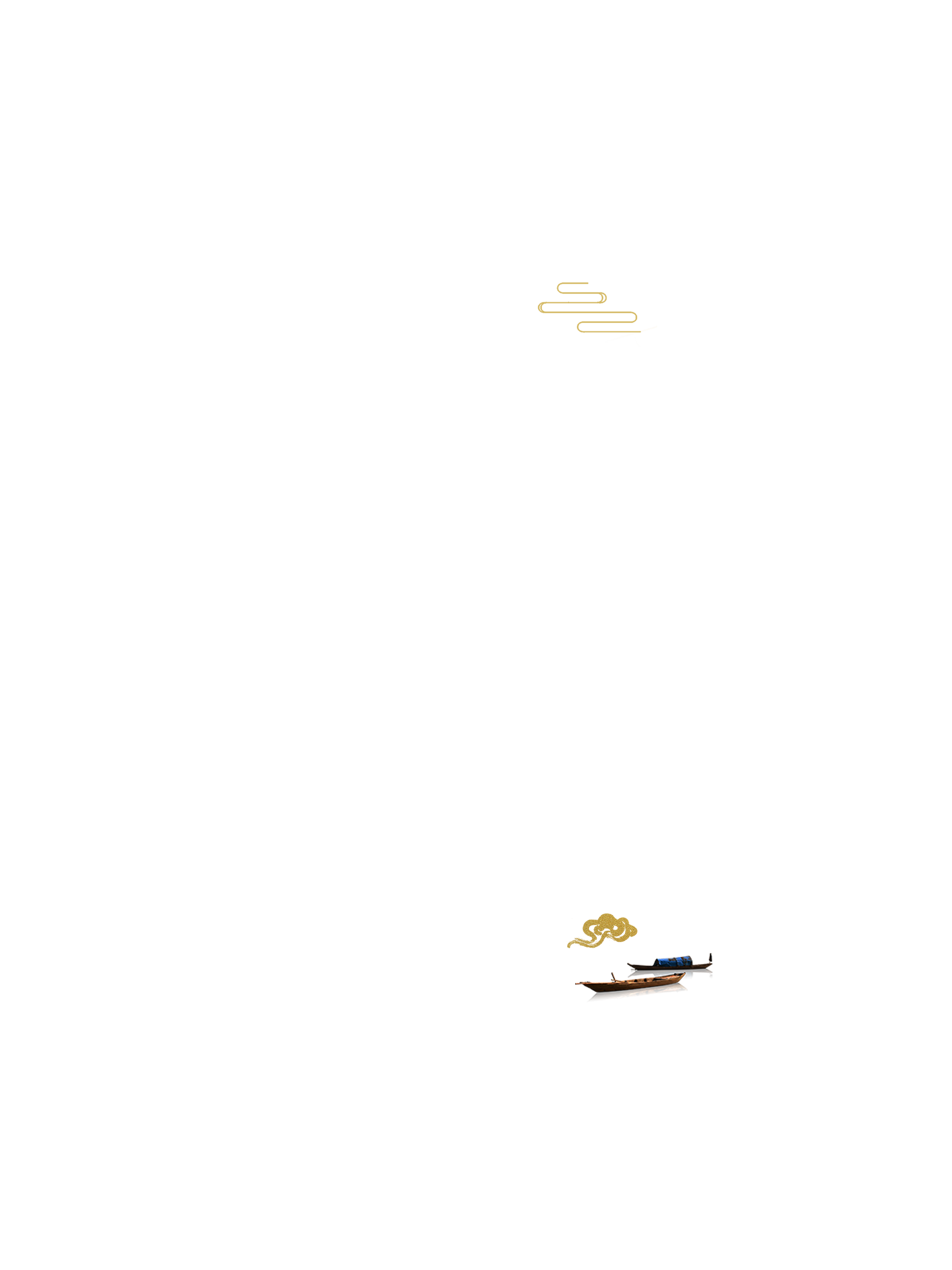 赏
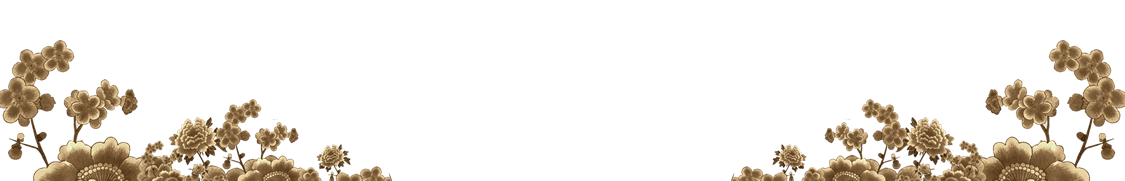 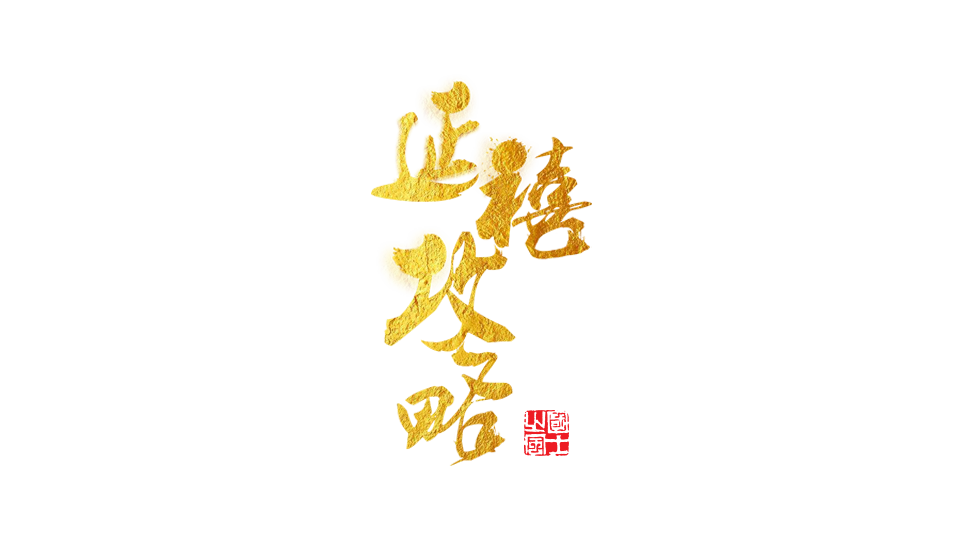